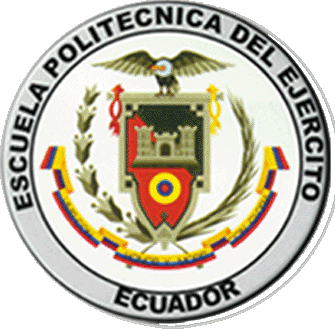 “DISEÑO DE UN PLAN PARA LA CREACIÓN DE UN CENTRO RECREACIONAL Y DEPORTIVO EN LA PARROQUIA DE PINTAG”
LIZETH SABRINA TRUJILLO MEZA

ING. VICTOR HUGO PACHACAMA MSC. (DIRECTOR)
ECON. EDILBERTO MENESES MGCP. (COODIRECTOR)

INGENIERÍA COMERCIAL

ABRIL 2013
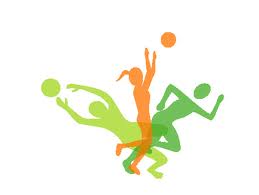 PINTAG SPORT CENTER
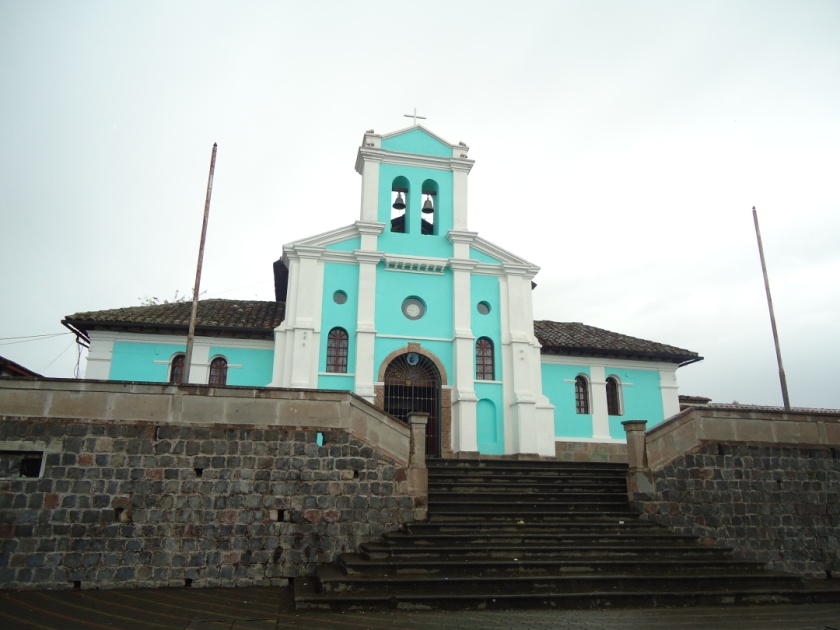 ESTUDIO DE MERCADO
  ESTUDIO TÉCNICO
  LA EMPRESA
  ESTUDIO FINANCIERO
  EVALUACIÓN FINANCIERA
  CONCLUSIONES Y RECOMENDACIONES
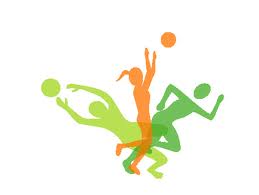 PINTAG SPORT CENTER
ESTUDIO DE MERCADO

  PRODUCTO
  USUARIOS
   OFERTA 
 DEMANDA
DEMANDA CAPTADA
MARKETING MIX
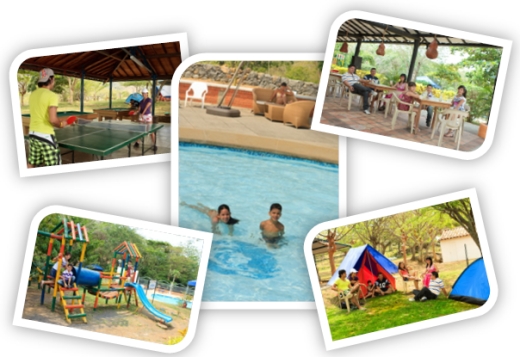 RETORNAR
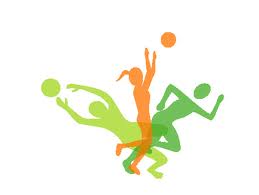 PINTAG SPORT CENTER
ESTUDIO DE MERCADO
CARACTERÍSTICAS DEL PRODUCTO
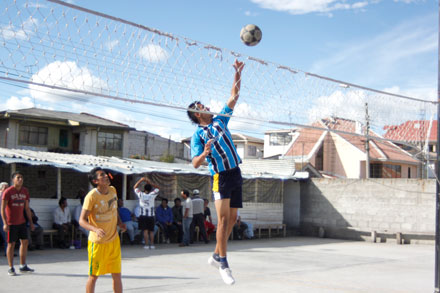 CANCHAS DEPORTIVAS
   SERVICIO DE RESTAURANTE                                               
   PISCINA
   PARQUEADEROS
   SEGURIDAD
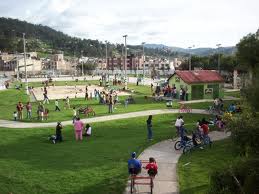 RETORNAR
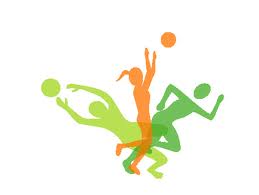 PINTAG SPORT CENTER
ESTUDIO DE MERCADO
USUARIOS

   Pichincha, Quito, Pintag.
   Personas.
   PEA.
   Actividades deportivas.
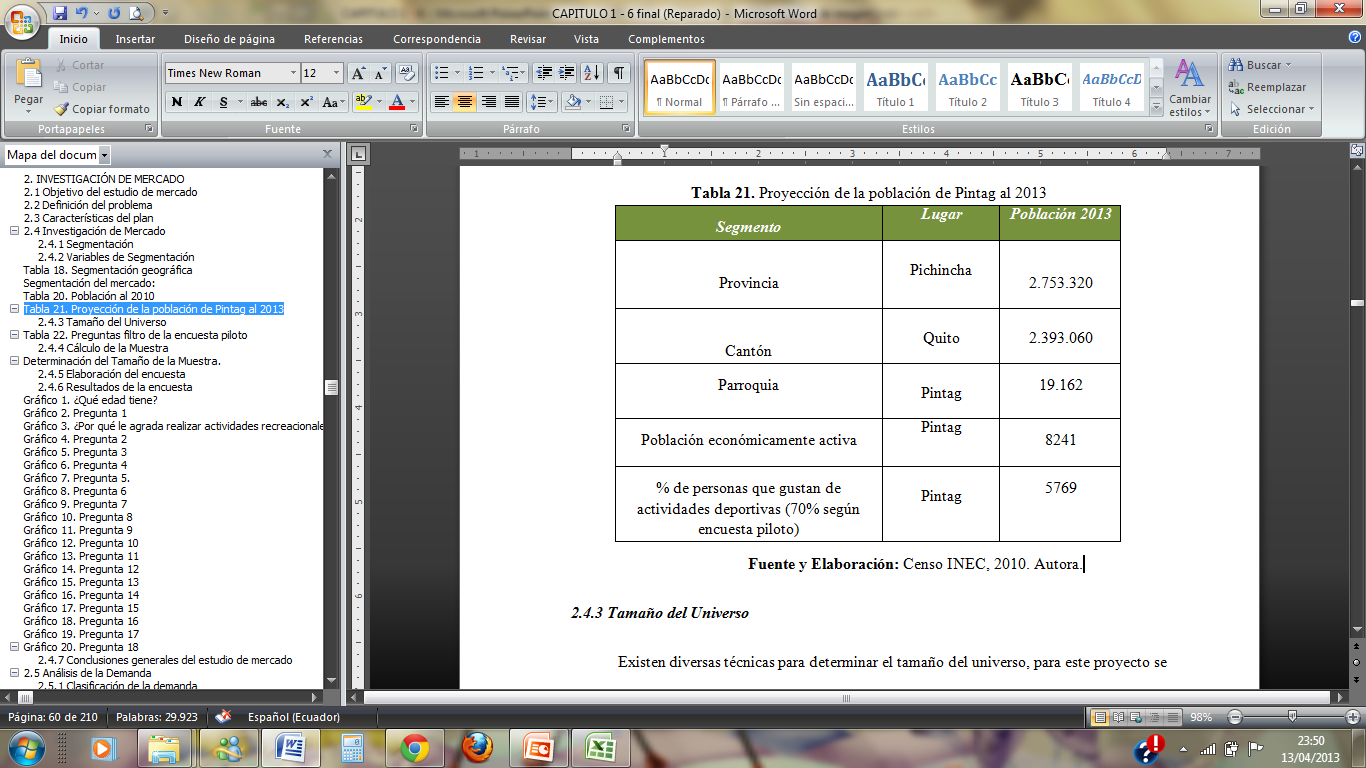 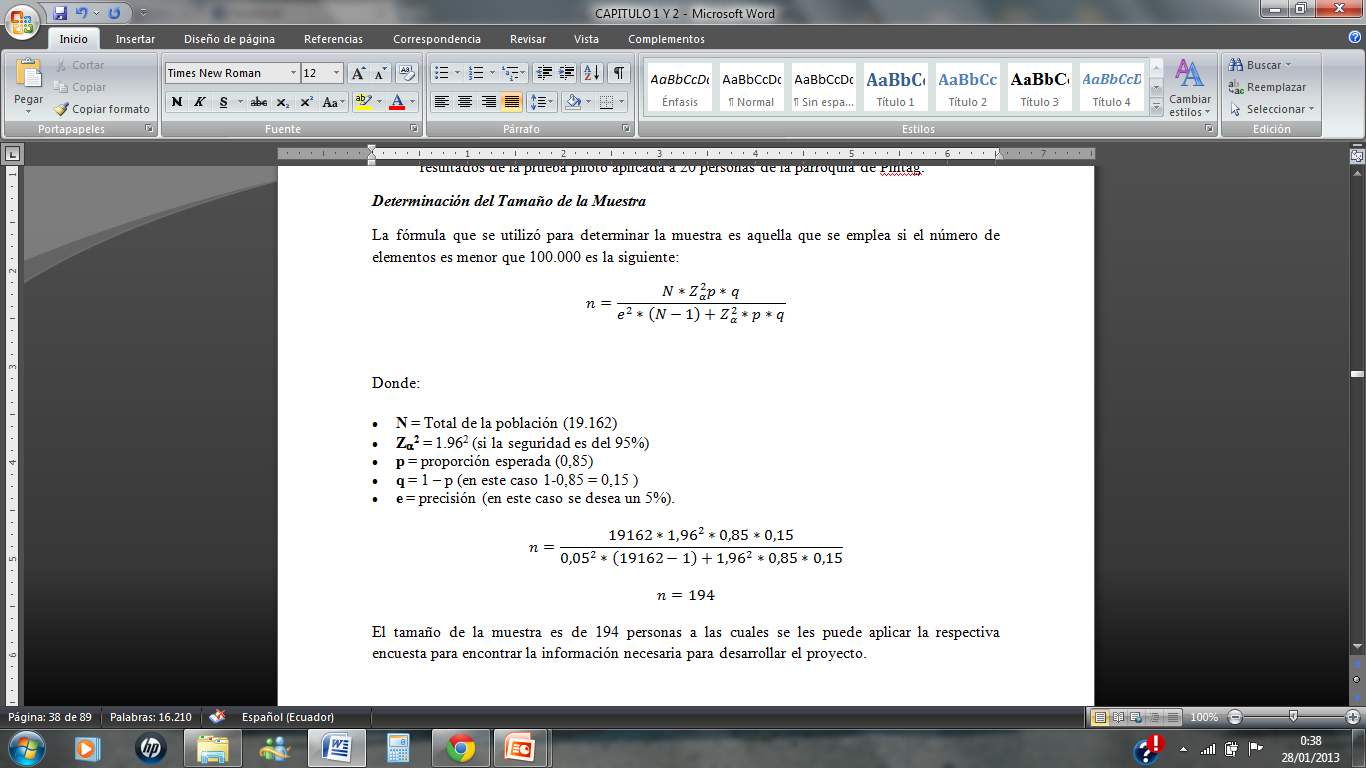 RETORNAR
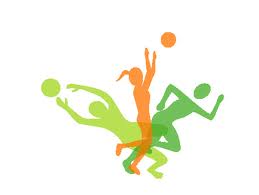 PINTAG SPORT CENTER
RESULTADOS DE LA INVESTIGACIÓN DE MERCADO
OFERTA    
       
      Otros centros recreacionales 
       Costo de entrada
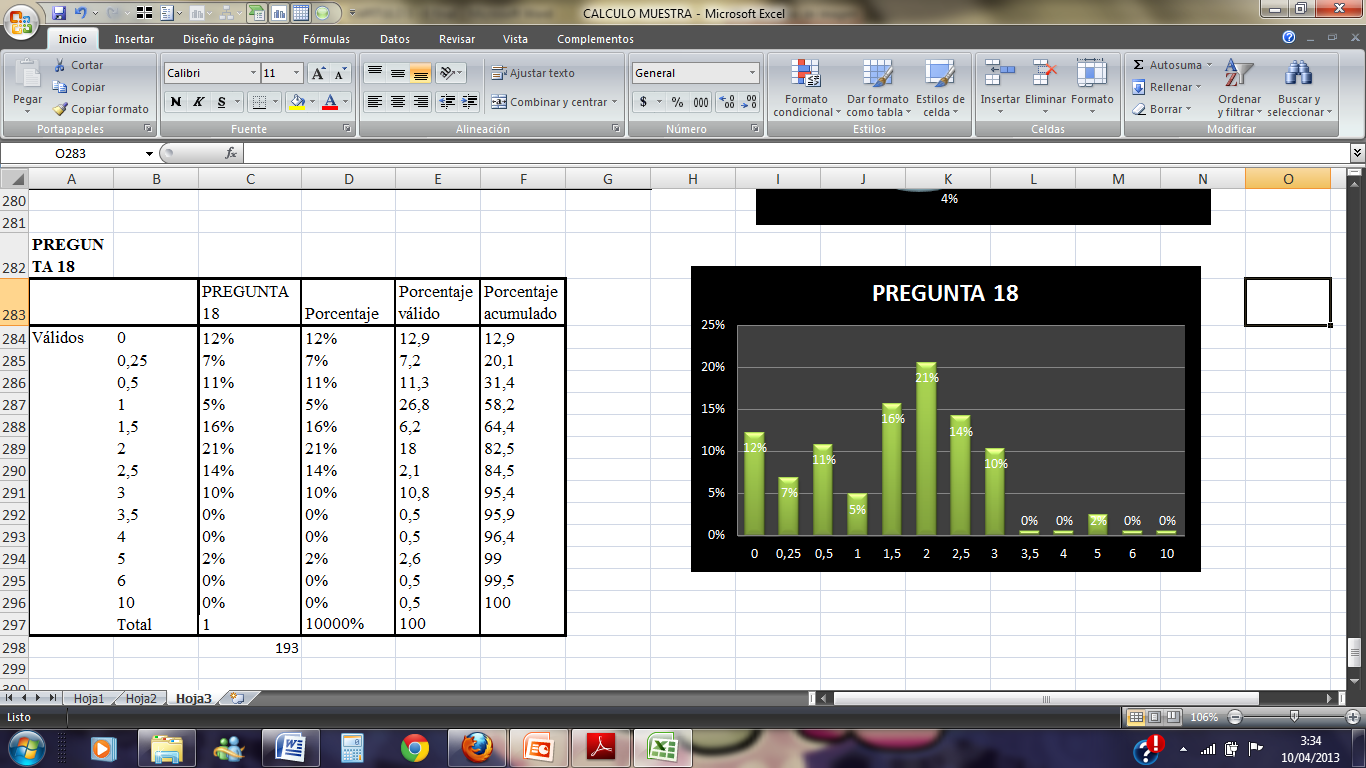 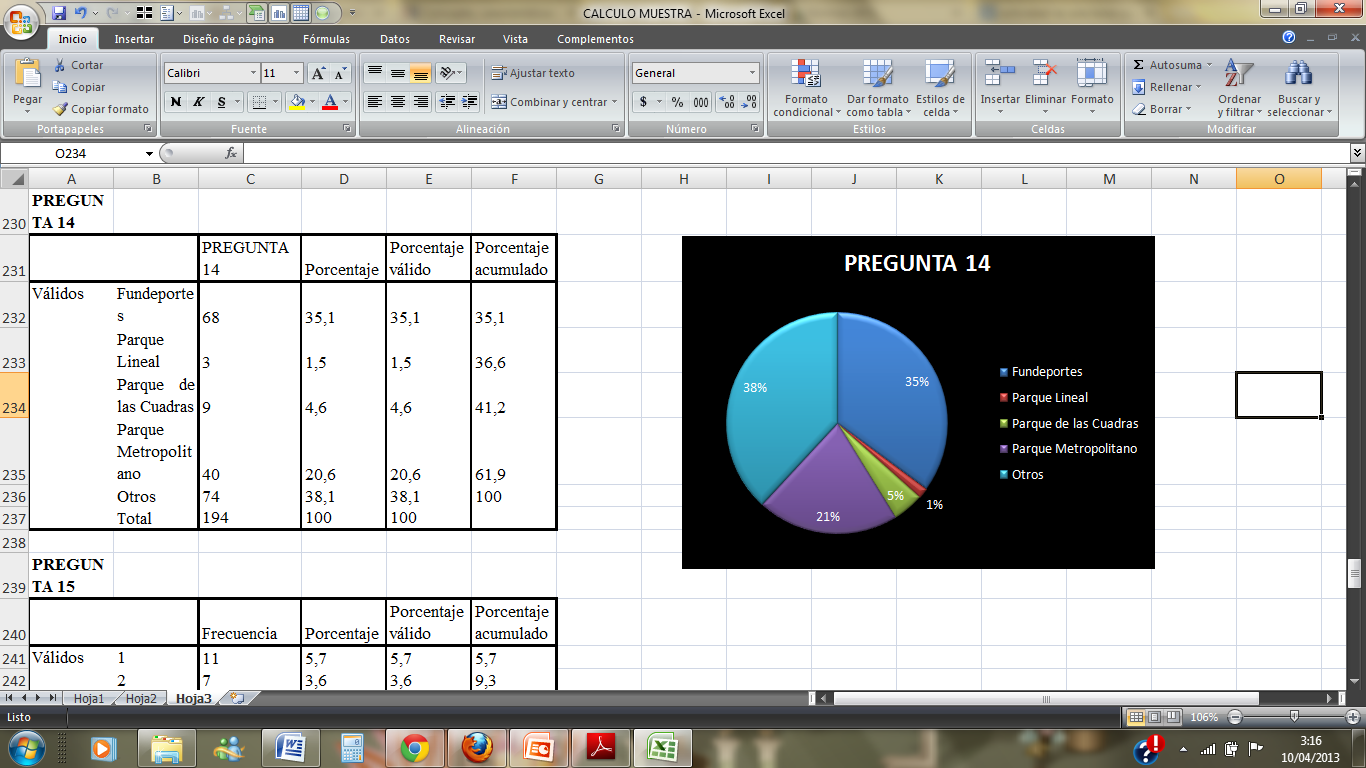 RETORNAR
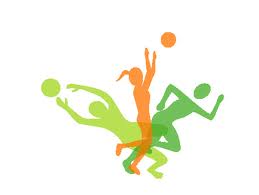 PINTAG SPORT CENTER
RESULTADOS DE LA INVESTIGACIÓN DE MERCADO
DEMANDA      
       
      Preferencia por  el servicio
      Equipamiento 
      Abastecimiento
      Características de uso del servicio      
      Frecuencia de uso
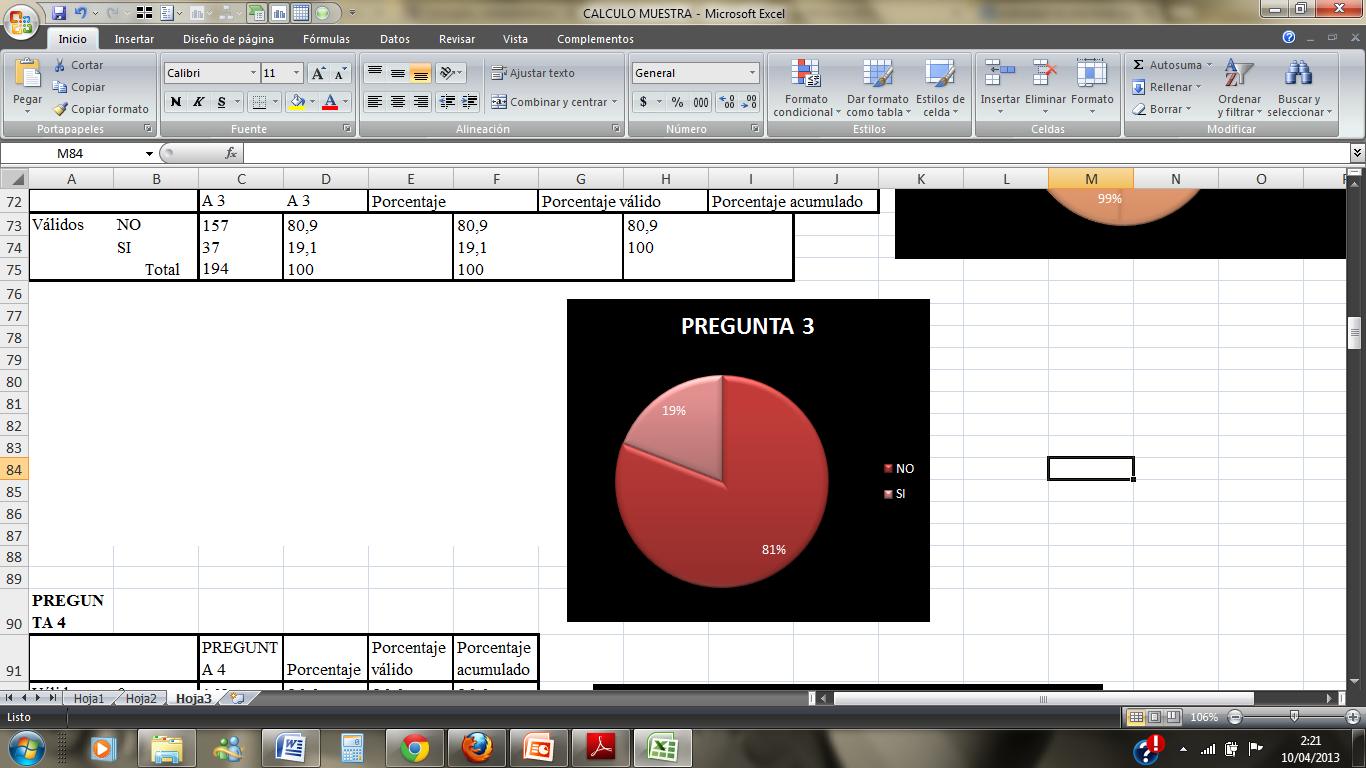 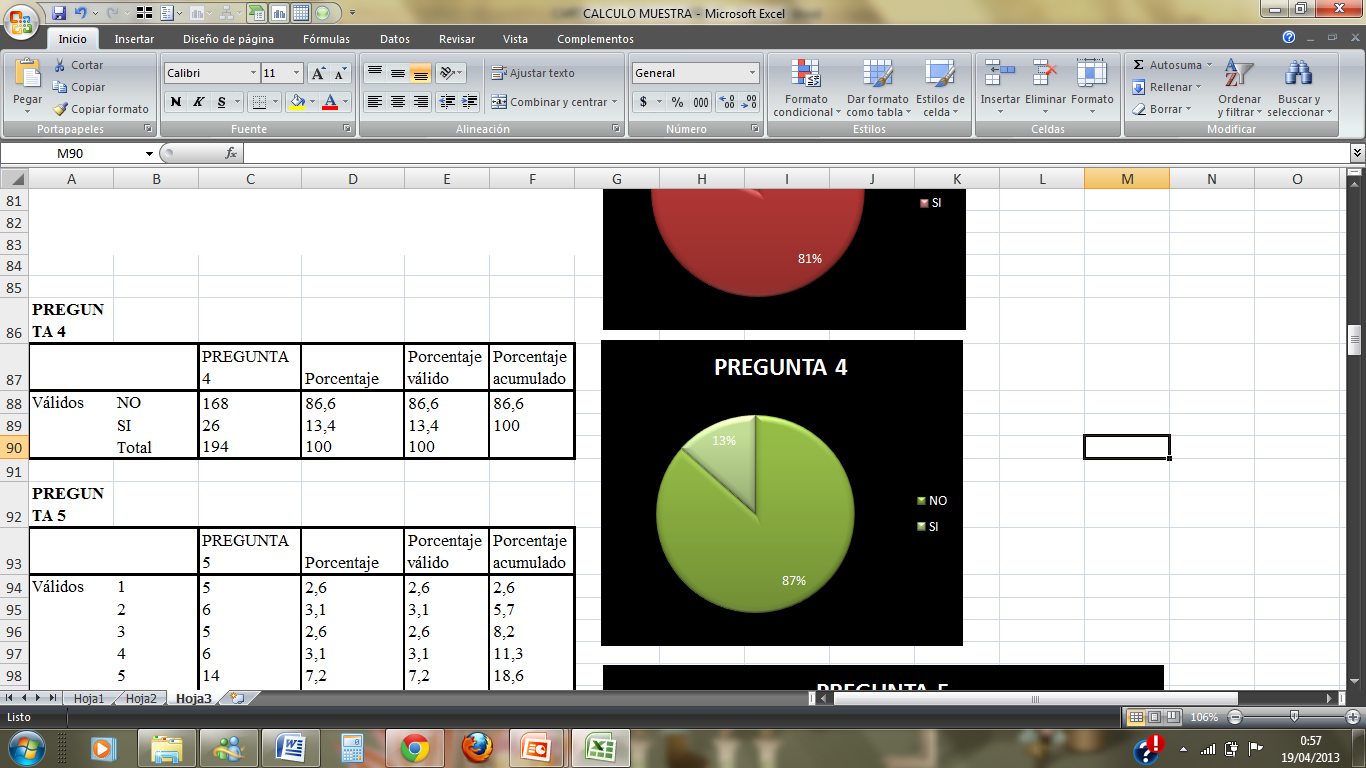 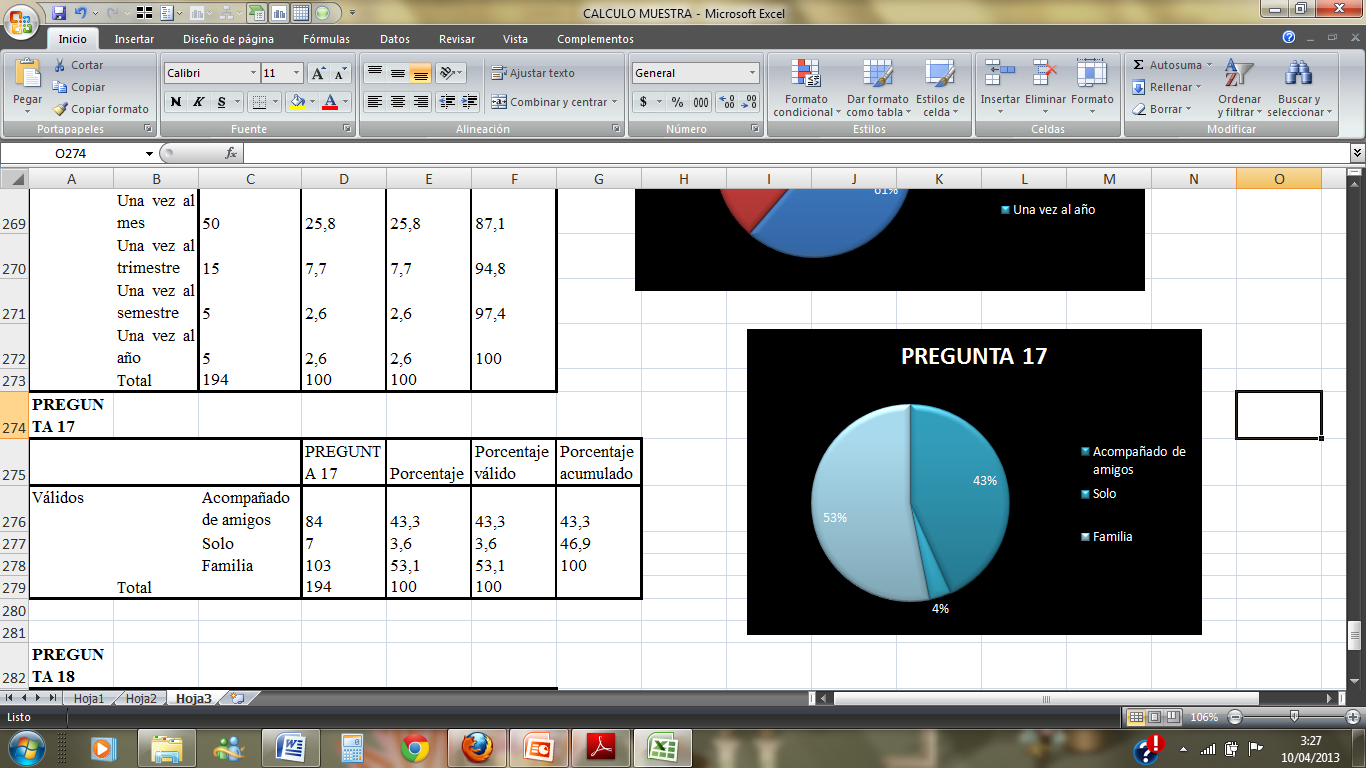 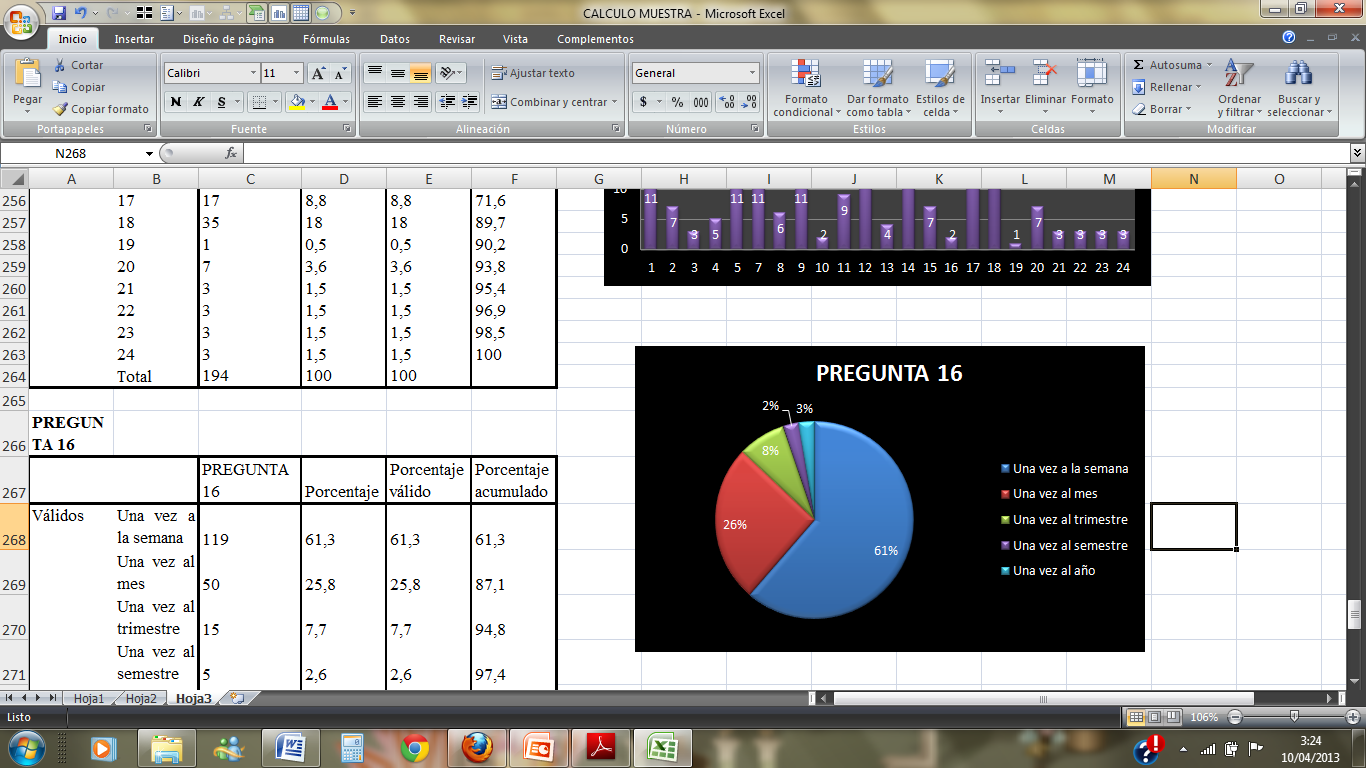 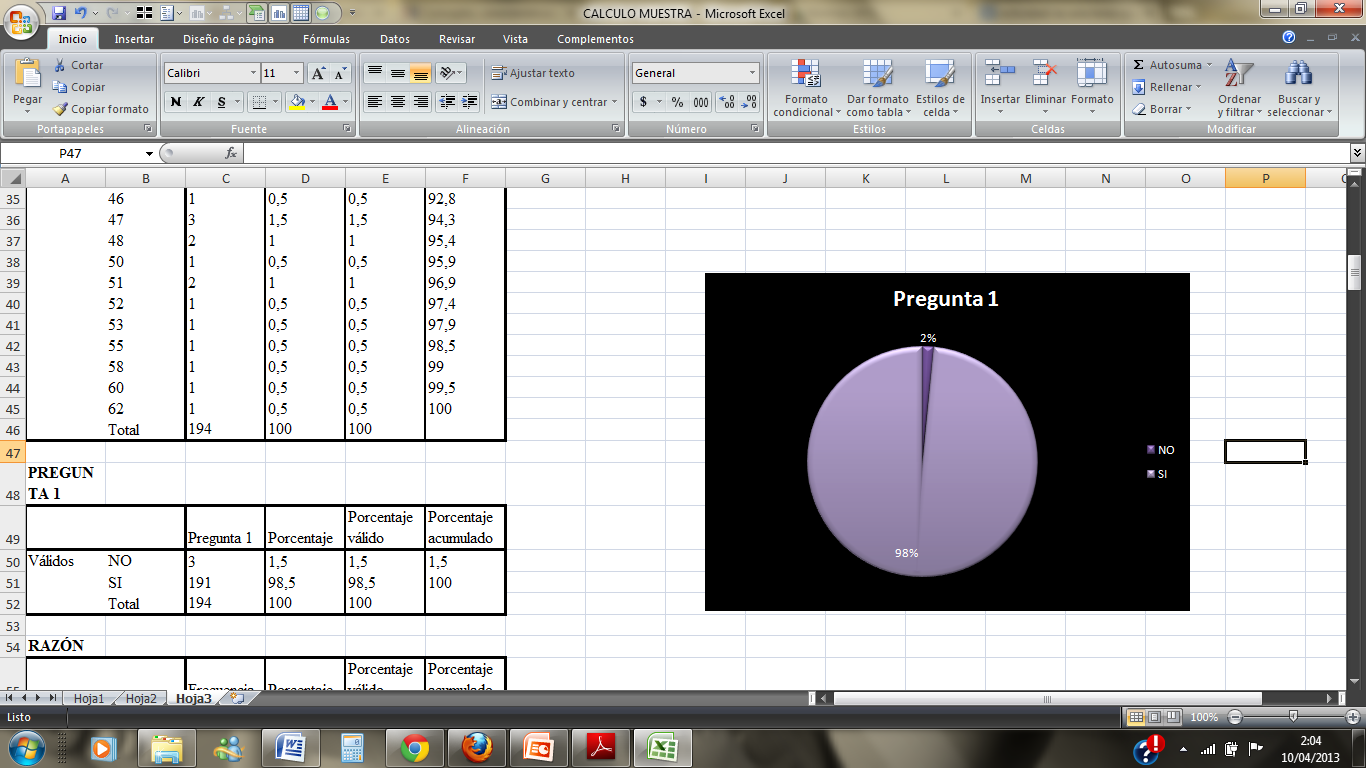 RETORNAR
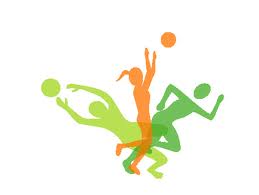 PINTAG SPORT CENTER
ESTUDIO DE MERCADO
DEMANDA HISTÓRICA Y PROYECTADA
RETORNAR
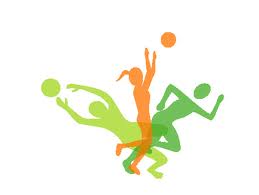 PINTAG SPORT CENTER
RESULTADOS DE LA 
INVESTIGACIÓN DE MERCADO
MARKETING MIX
       
      Producto o servicio
      Precio
      Plaza
      Promoción
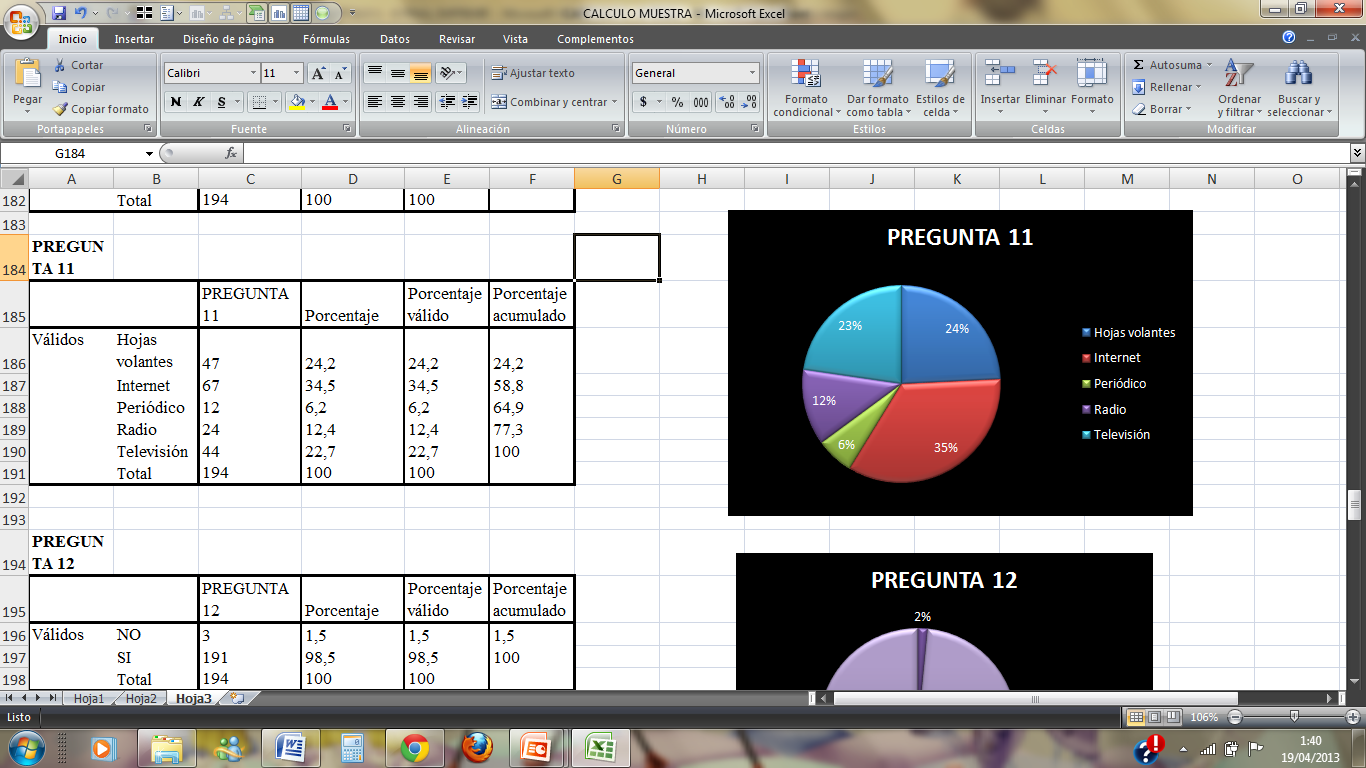 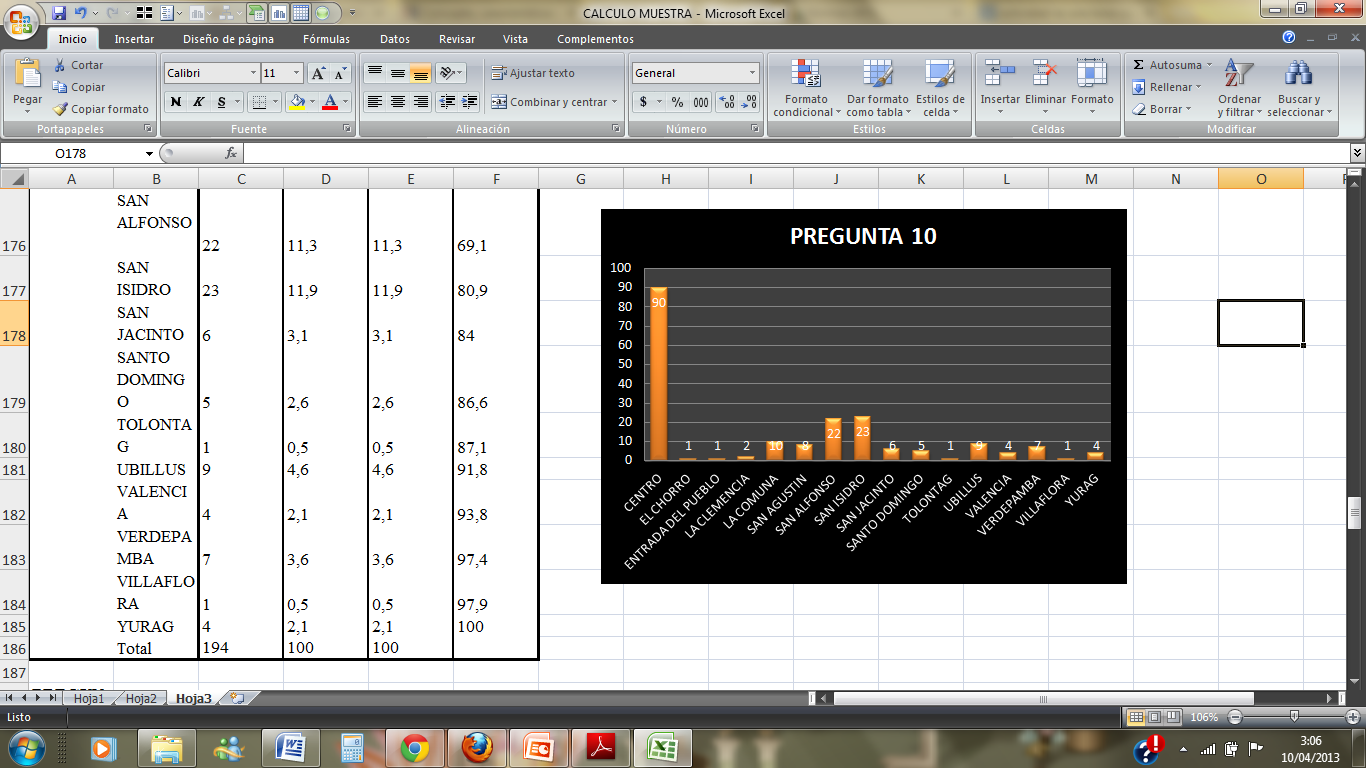 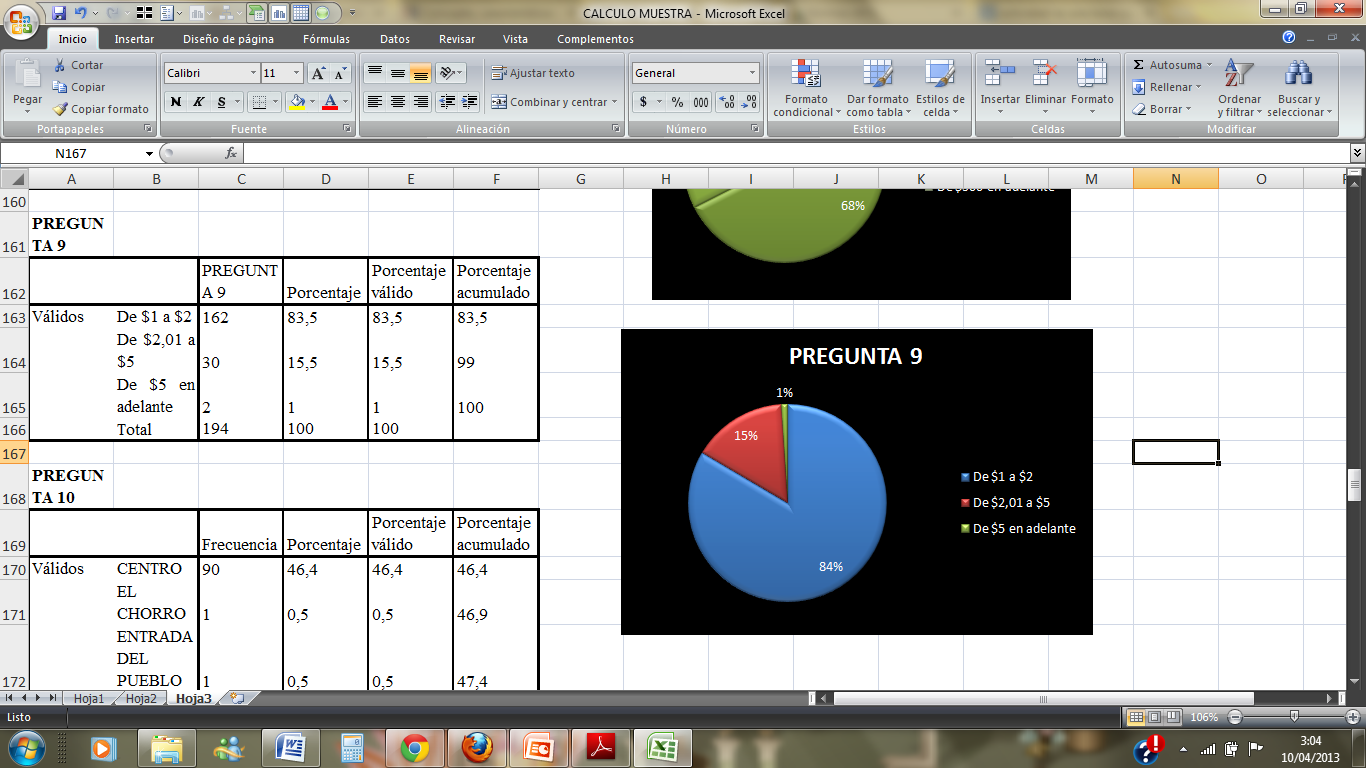 Restaurante, Juegos infantiles, espacios verdes, seguridad.
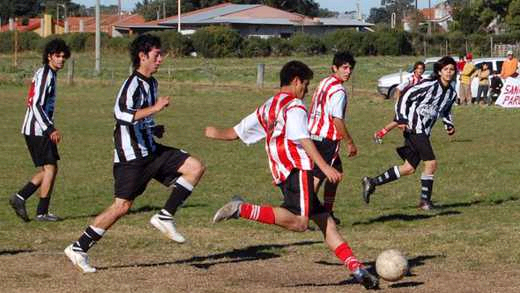 RETORNAR
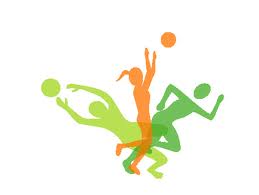 PINTAG SPORT CENTER
ESTUDIO TÉCNICO
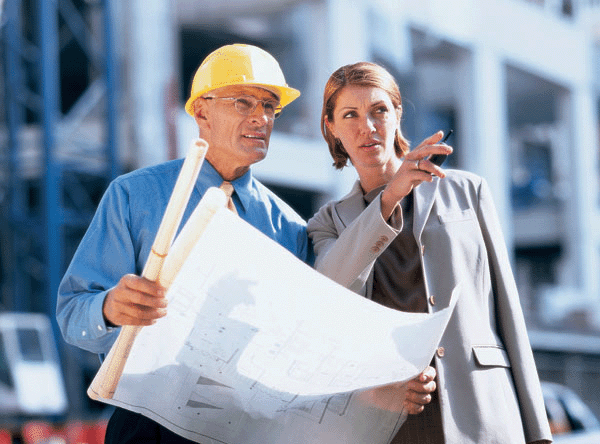 TAMAÑO
  LOCALIZACIÓN
  INGENIERÍA DEL  SERVICIO
  INGENIERÍA DEL PROYECTO
RETORNAR
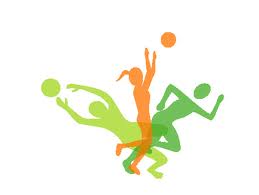 PINTAG SPORT CENTER
TAMAÑO
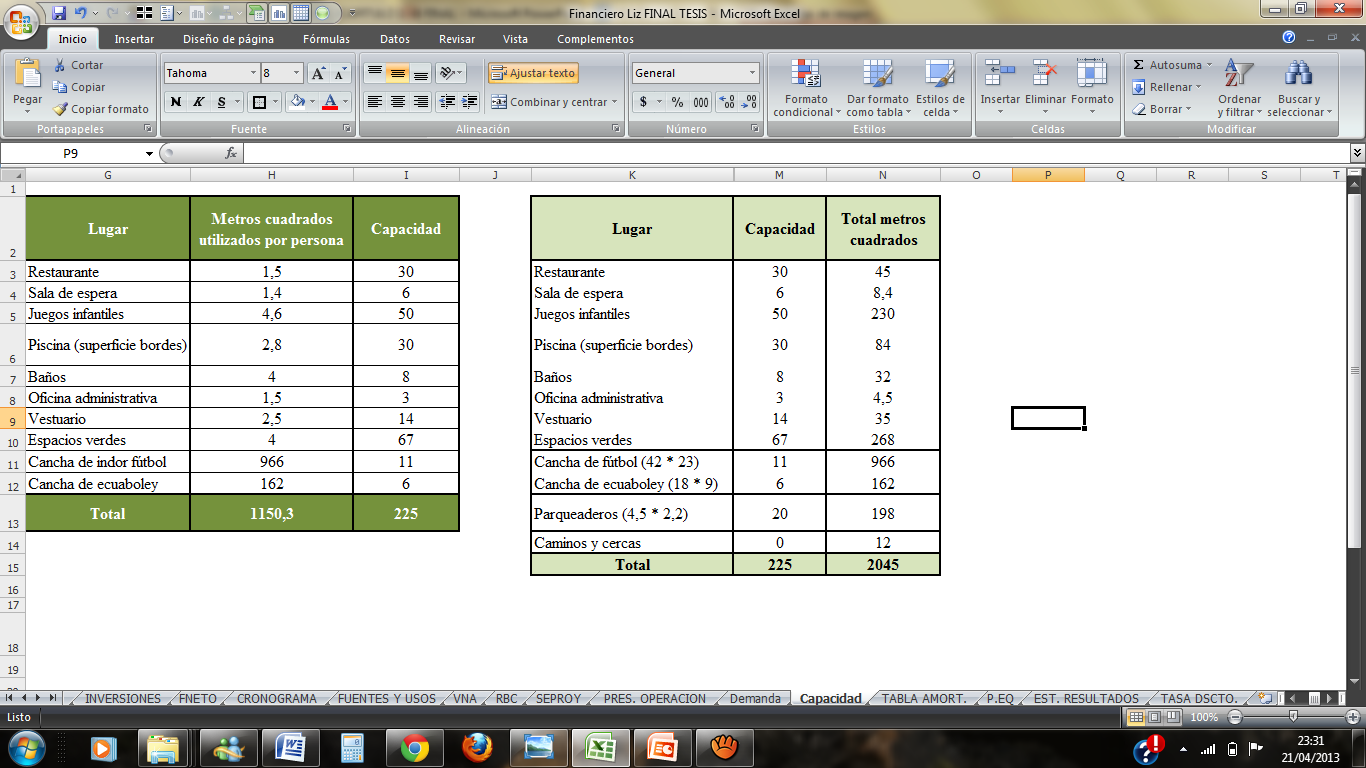 Espacio físico

 Mercado

 Recursos financieros

 Capacidad del servicio
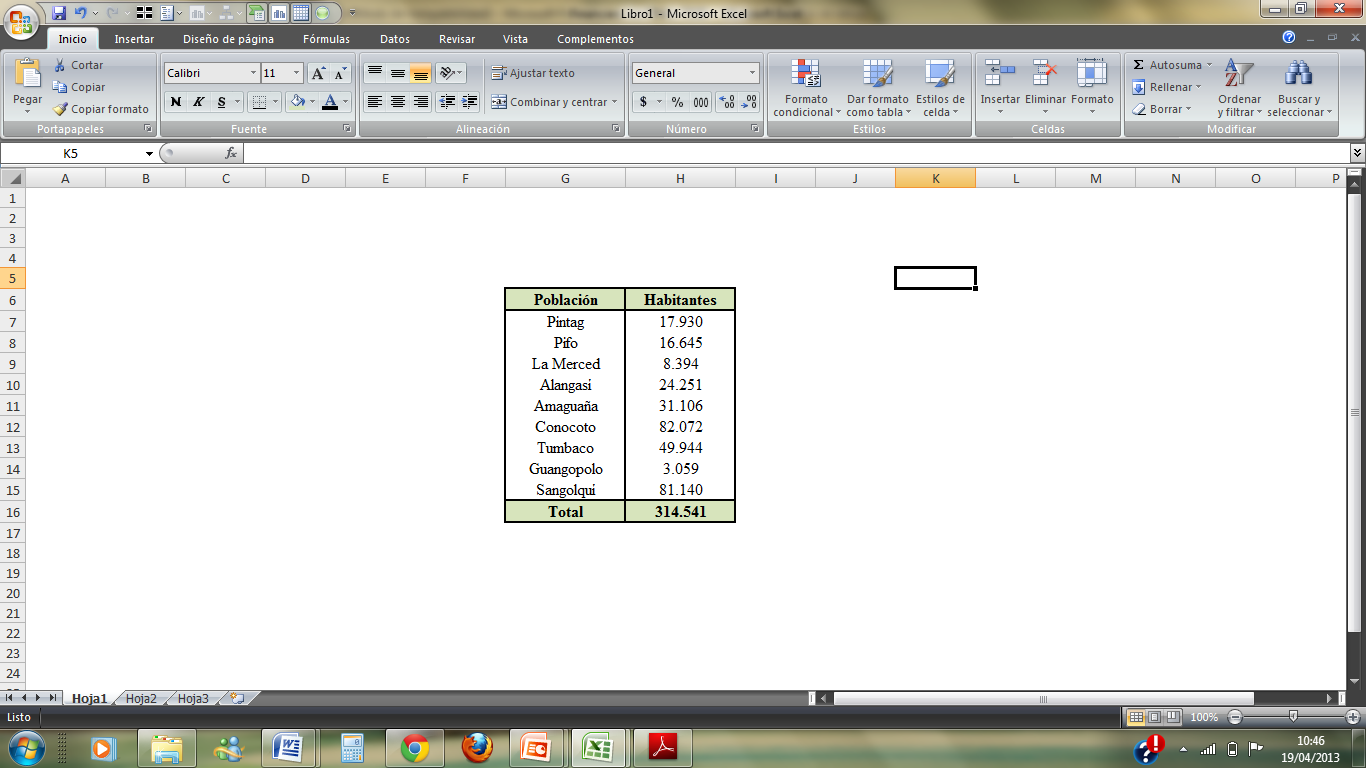 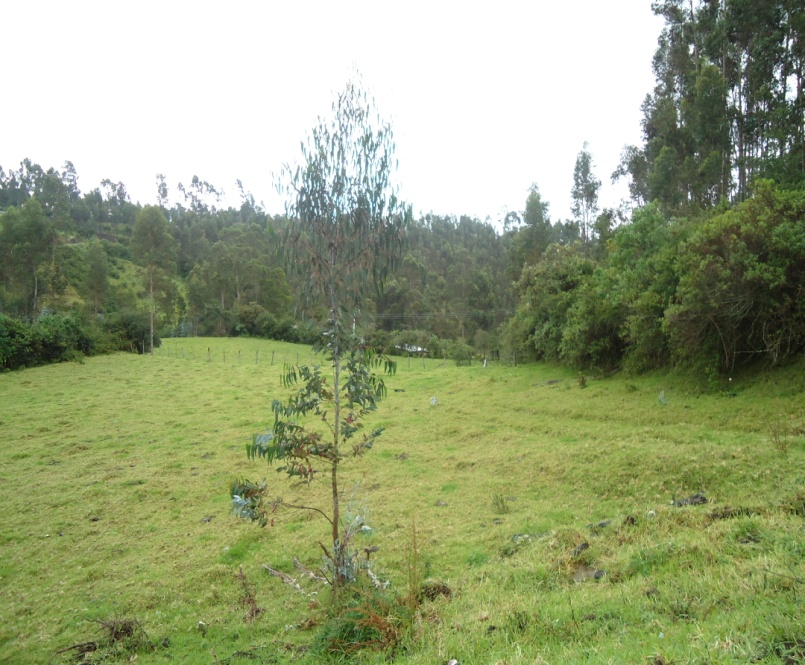 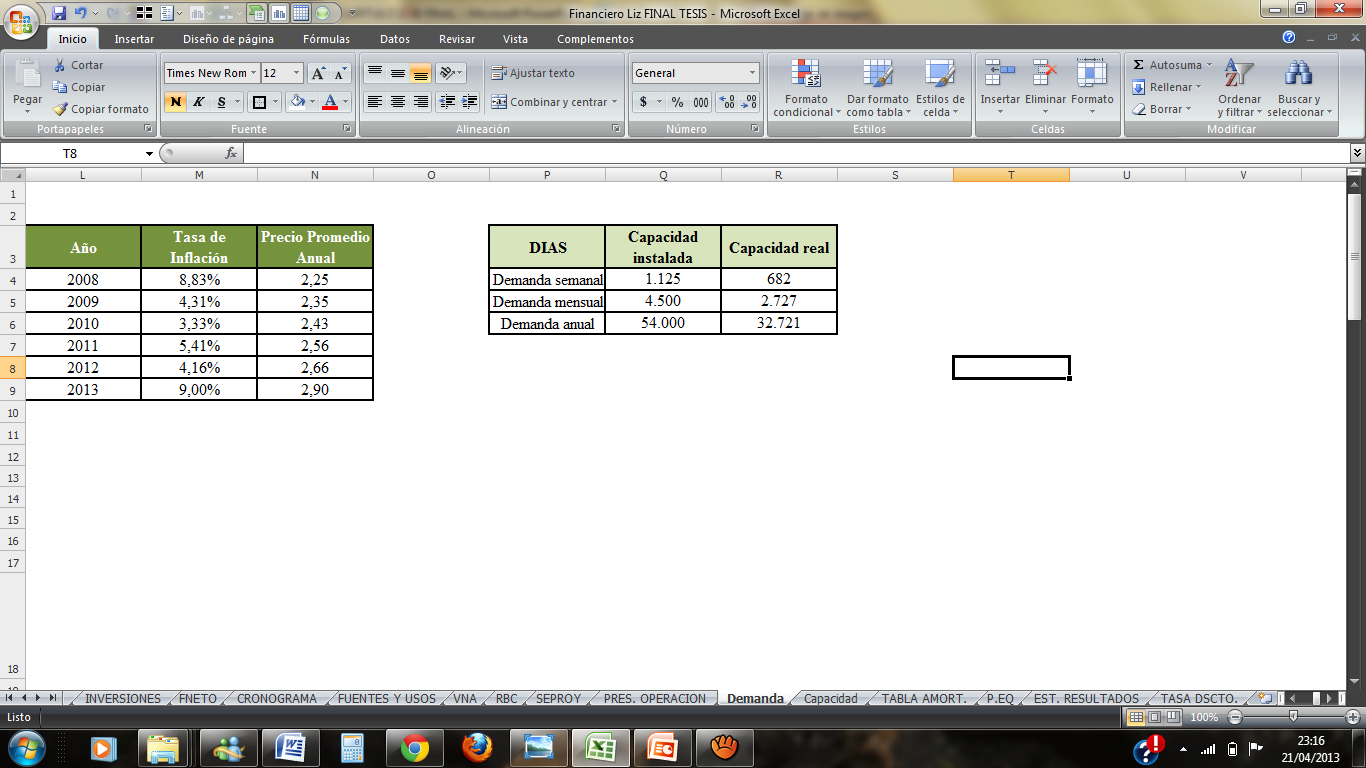 RETORNAR
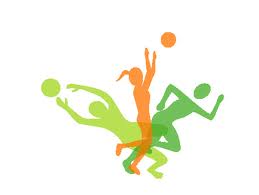 PINTAG SPORT CENTER
LOCALIZACIÓN
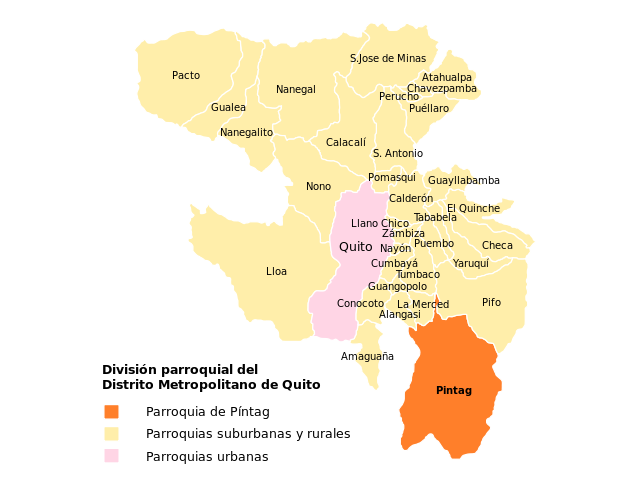 MACROLOCALIZACIÓN

  MICROLOCALIZACIÓN
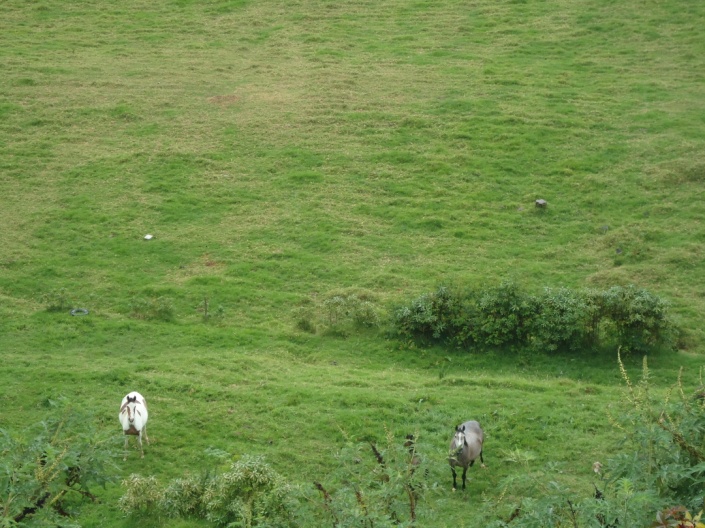 RETORNAR
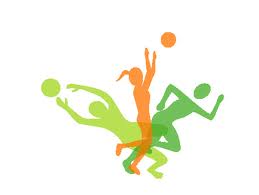 PINTAG SPORT CENTER
INGENIERÍA DEL SERVICIO
Decide que actividad realizar
Cancela la entrada
Entrada
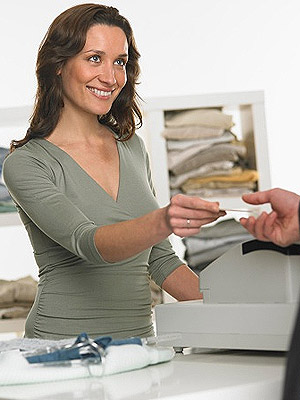 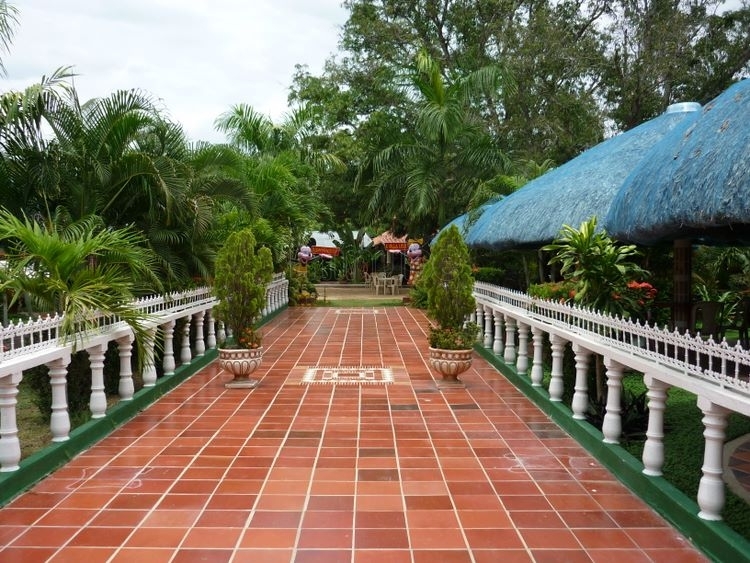 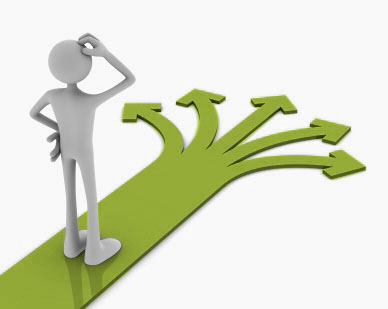 Espacios verdes
Restaurante
Piscina
Ecuabóley
Fútbol
Juegos infantiles
RETORNAR
Administración y restaurante
Vestuario
Piscina
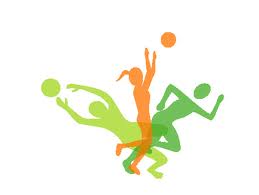 PINTAG SPORT CENTER
INGENIERÍA DEL PROYECTO
INFRAESTRUCTURA
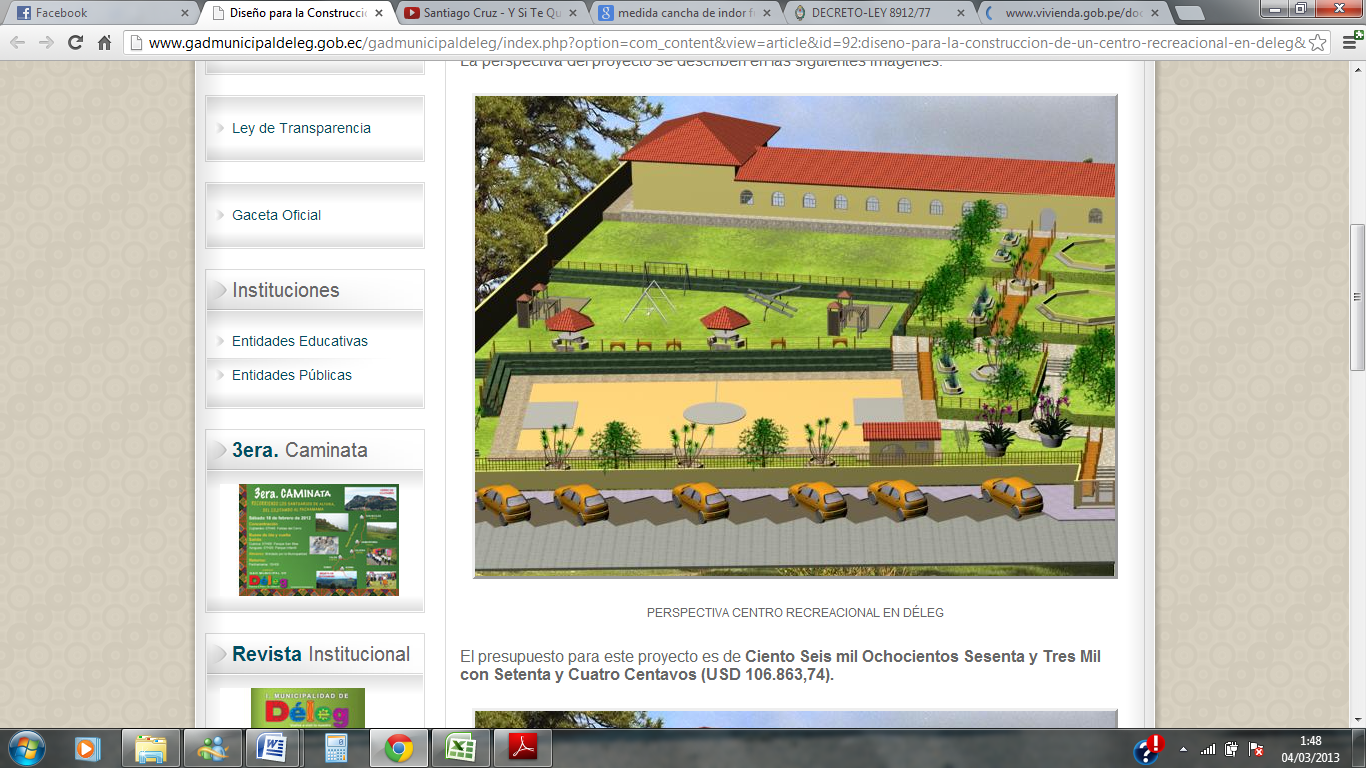 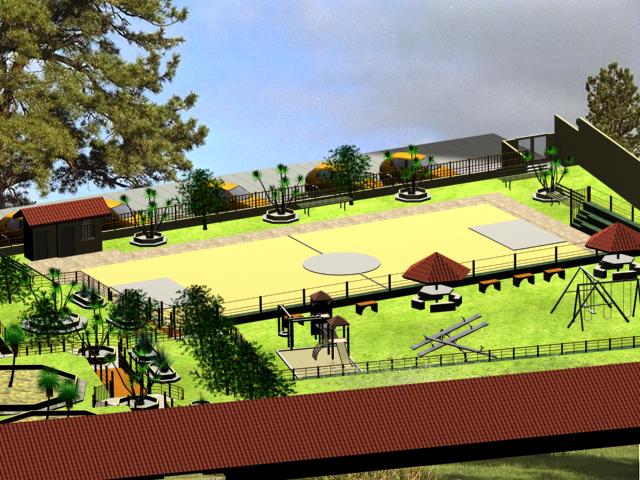 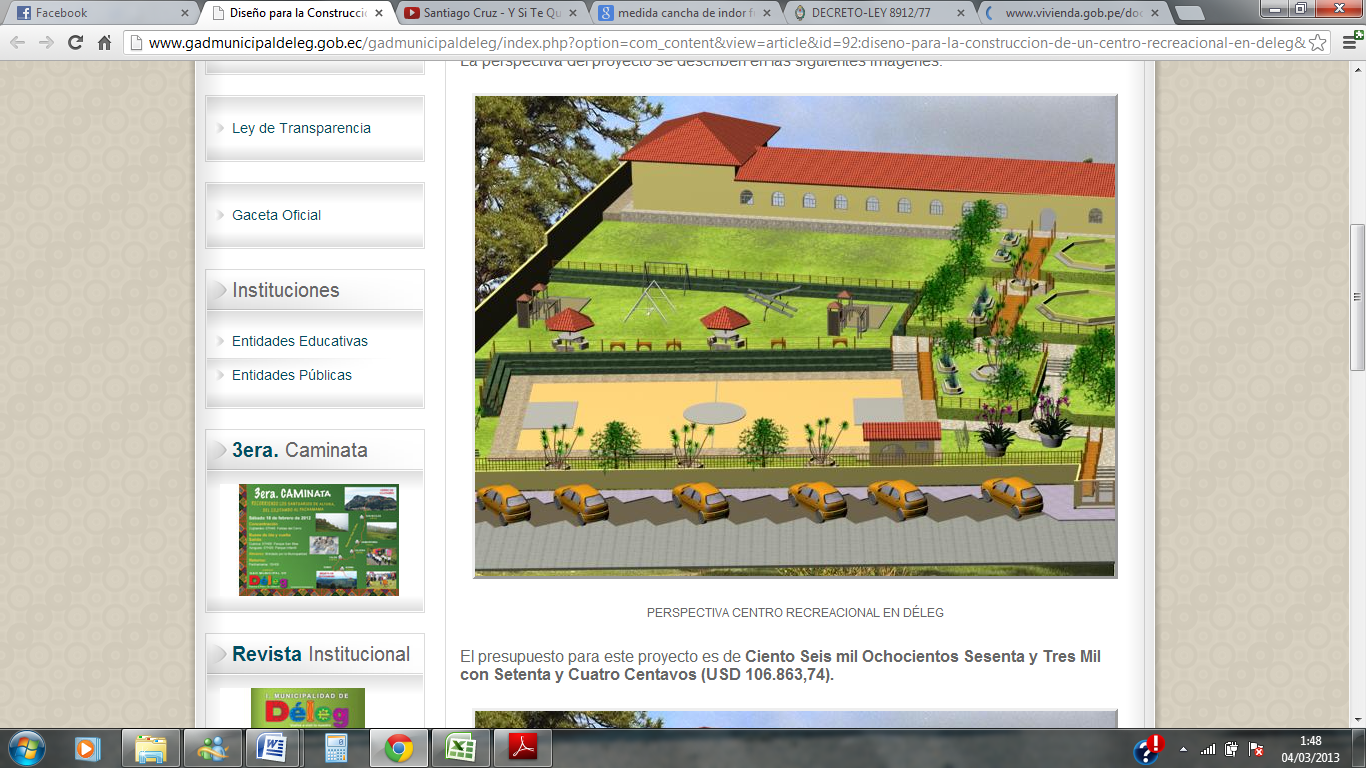 Baños
Cancha de fútbol
Cancha de ecuabóley
Parqueaderos
SIGUIENTE
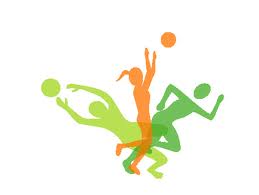 PINTAG SPORT CENTER
INGENIERÍA DEL PROYECTO  
CADENA DE VALOR
ESTRUCTURA DE LA EMPRESA
RECURSOS HUMANOS
MARGEN
Actividades de apoyo
DESARROLLO DE LA TECNOLOGÍA
SERVICIO
LOGÍSTICA
MARKETING Y VENTAS
MARGEN
Actividades primarias
SIGUIENTE
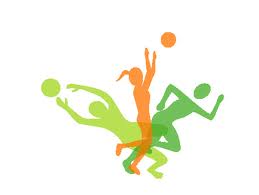 PINTAG SPORT CENTER
INGENIERÍA DEL PROYECTO  
REQUERIMIENTOS
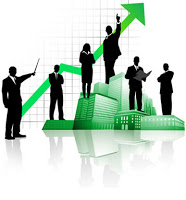 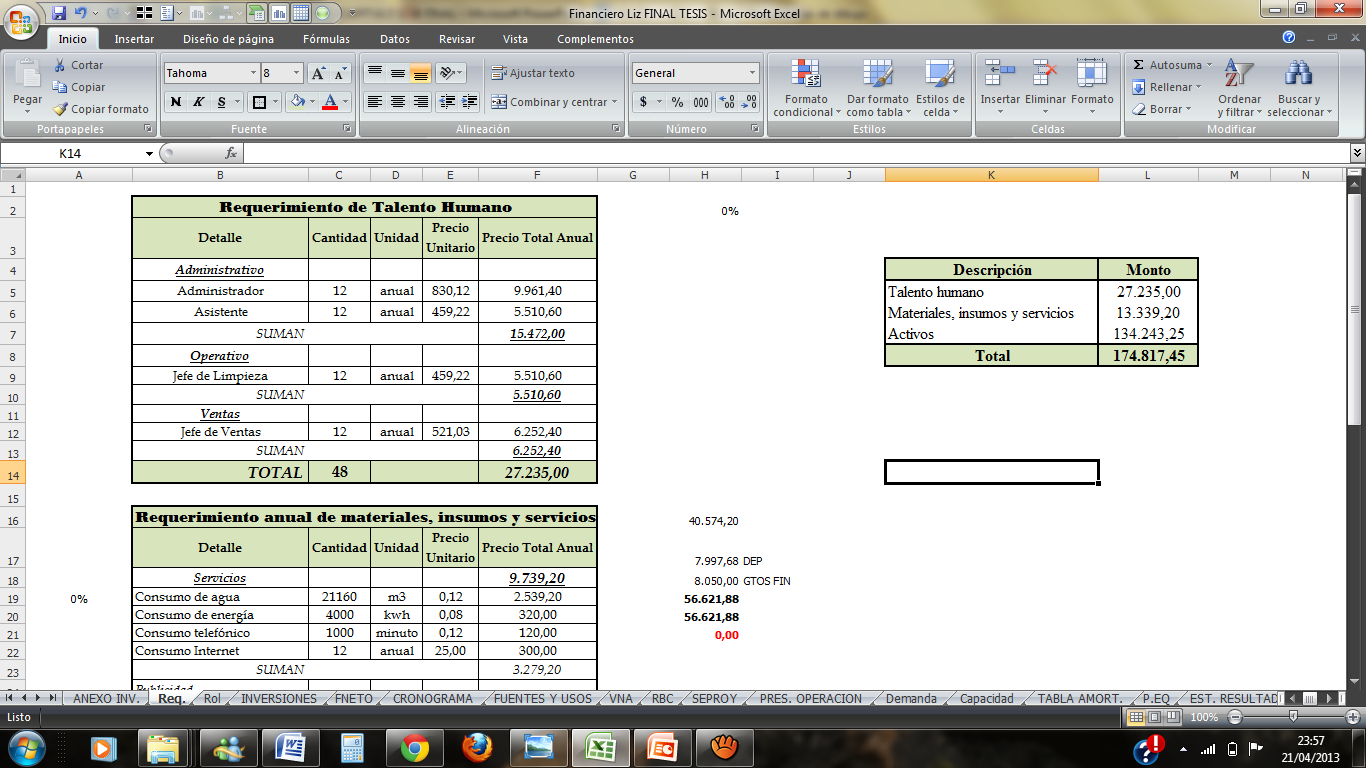 RETORNAR
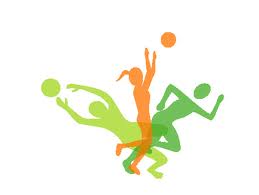 PINTAG SPORT CENTER
LA EMPRESA
RAZÓN SOCIAL, LOGOTIPO, SLOGAN
  MAPA ESTRATÉGICO
  PROPUESTA ESTRATÉGICA
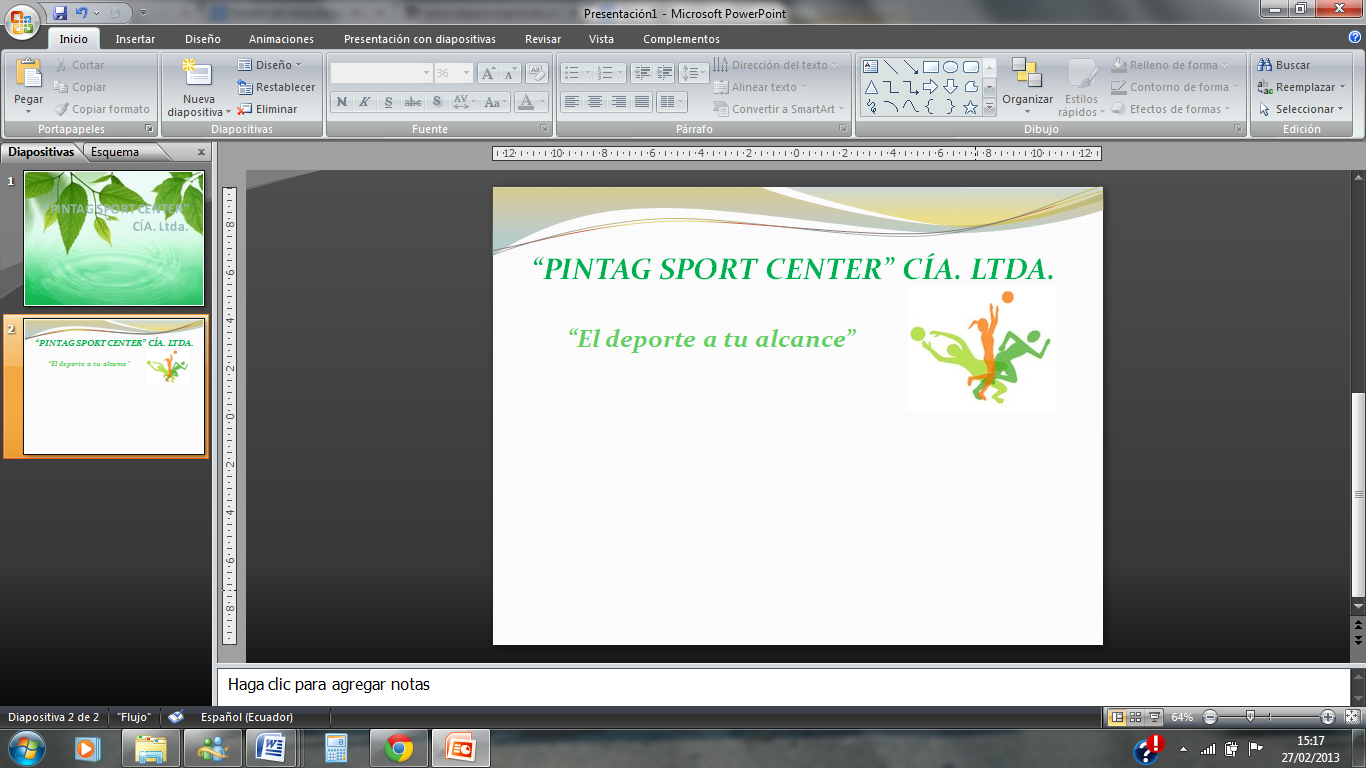 RETORNAR
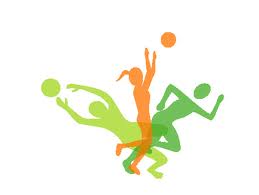 PINTAG SPORT CENTER
MAPA ESTRATÉGICO
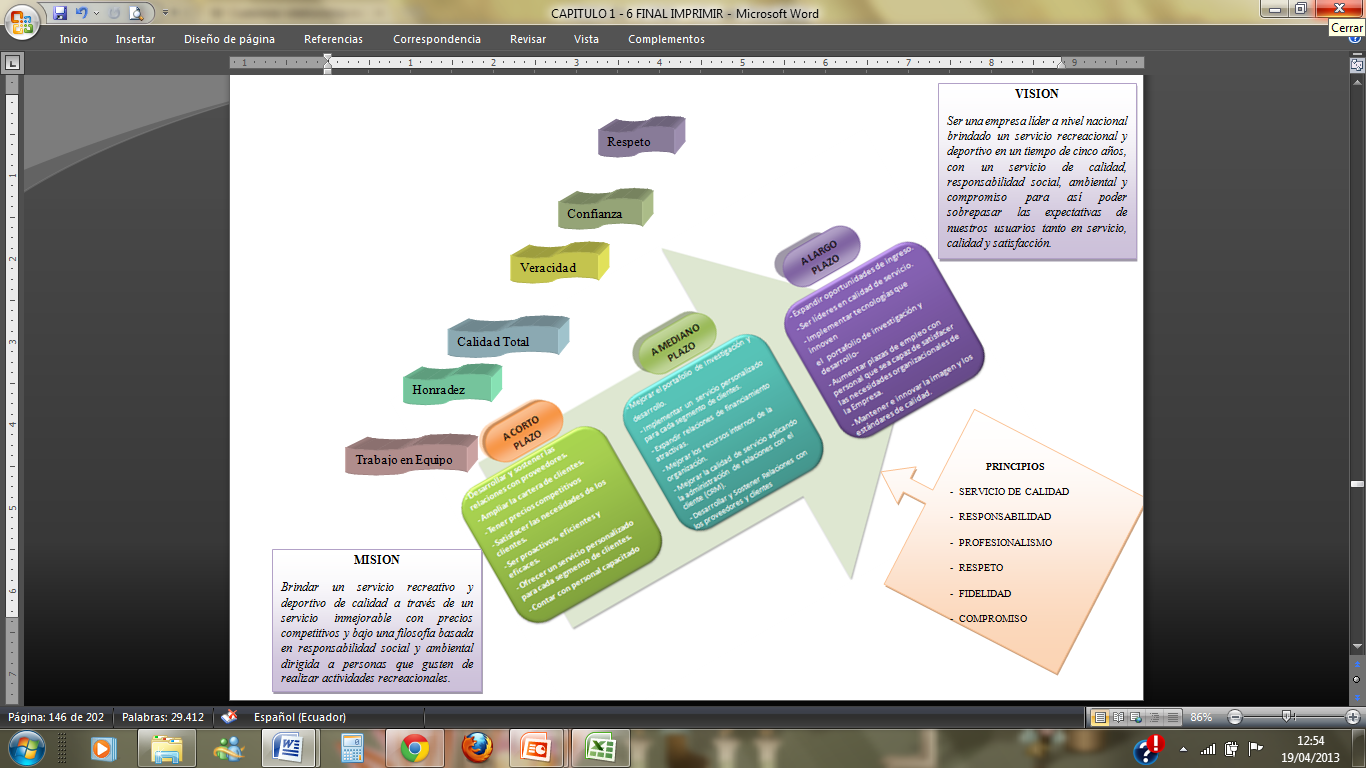 RETORNAR
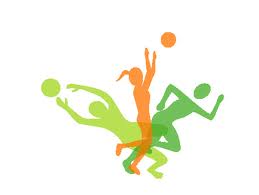 PINTAG SPORT CENTER
PROPUESTA ESTRATÉGICA
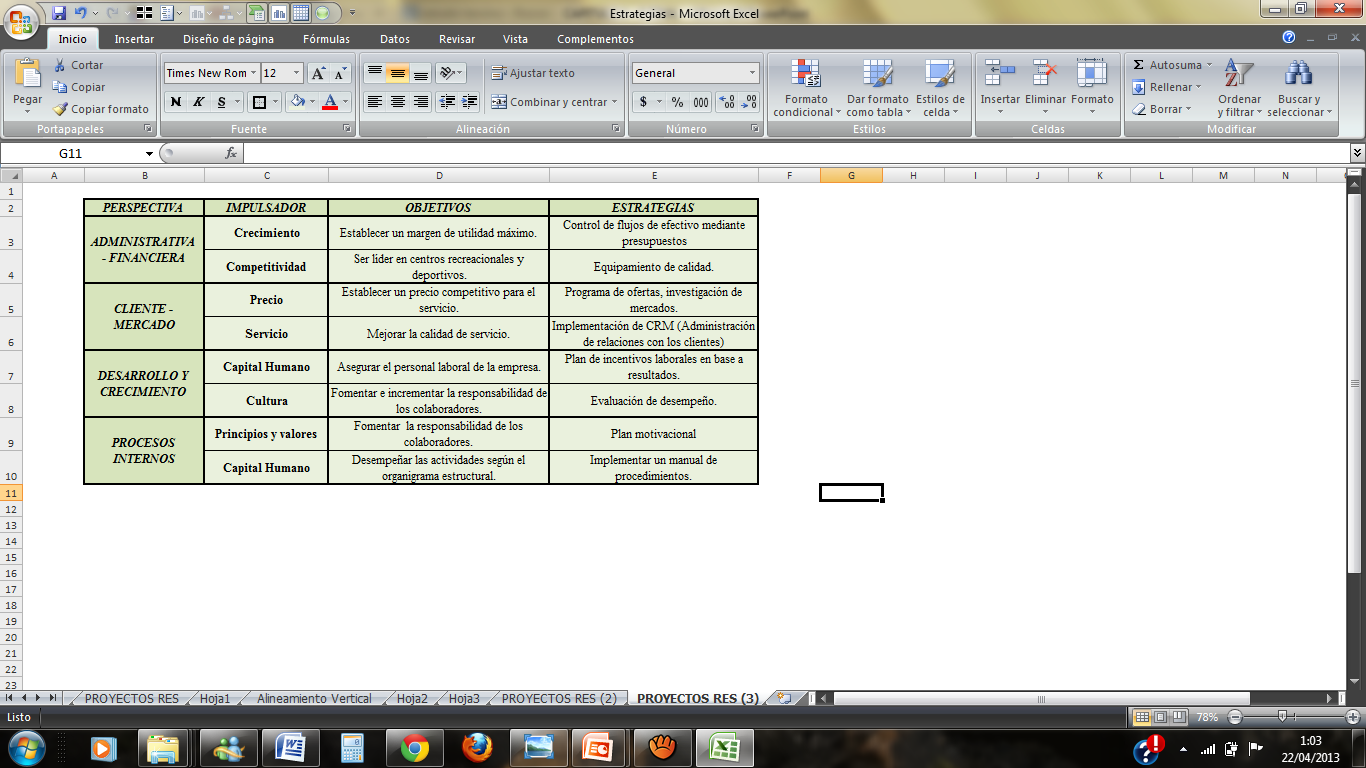 RETORNAR
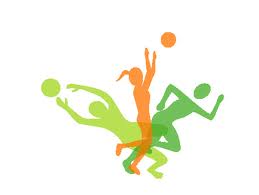 PINTAG SPORT CENTER
ESTUDIO FINANCIERO

  INVERSIONES Y FINANCIAMIENTO
  PRESUPUESTO DE INGRESOS
  ESTADOS FINANCIEROS
  ESTADO DE PÉRDIDAS Y GANANCIAS
  FLUJO NETO DE FONDOS
RETORNAR
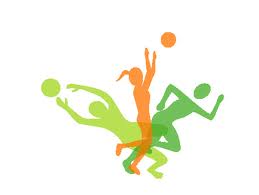 PINTAG SPORT CENTER
ESTUDIO FINANCIERO
INVERSIONES Y FINANCIAMIENTO
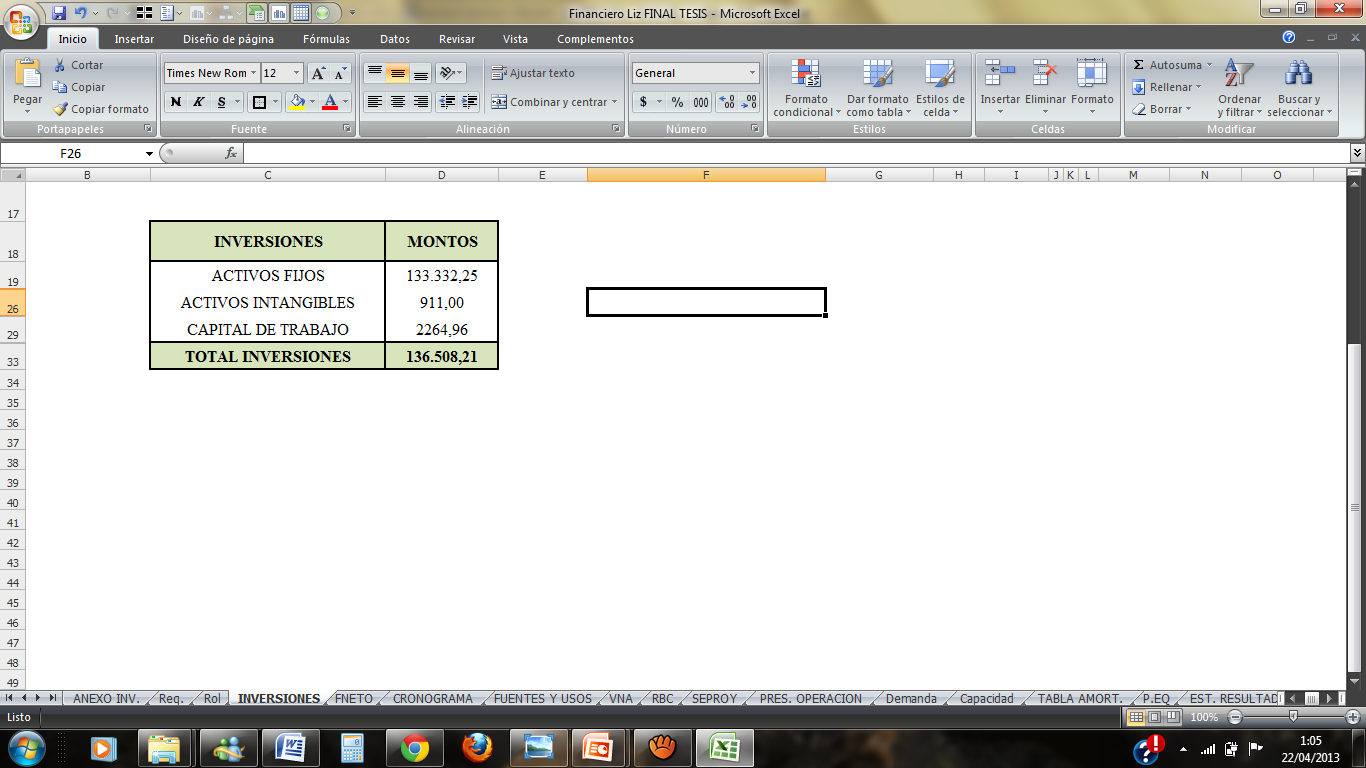 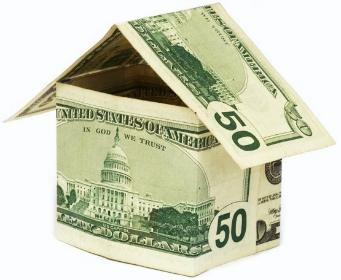 FINANCIAMIENTO

CAPITAL SOCIAL =        66.508,21 (49%)
CREDITO BANCARIO =  70.000,00 (51%)
RETORNAR
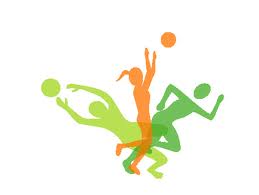 PINTAG SPORT CENTER
ESTUDIO FINANCIERO
PRESUPUESTO DE INGRESOS
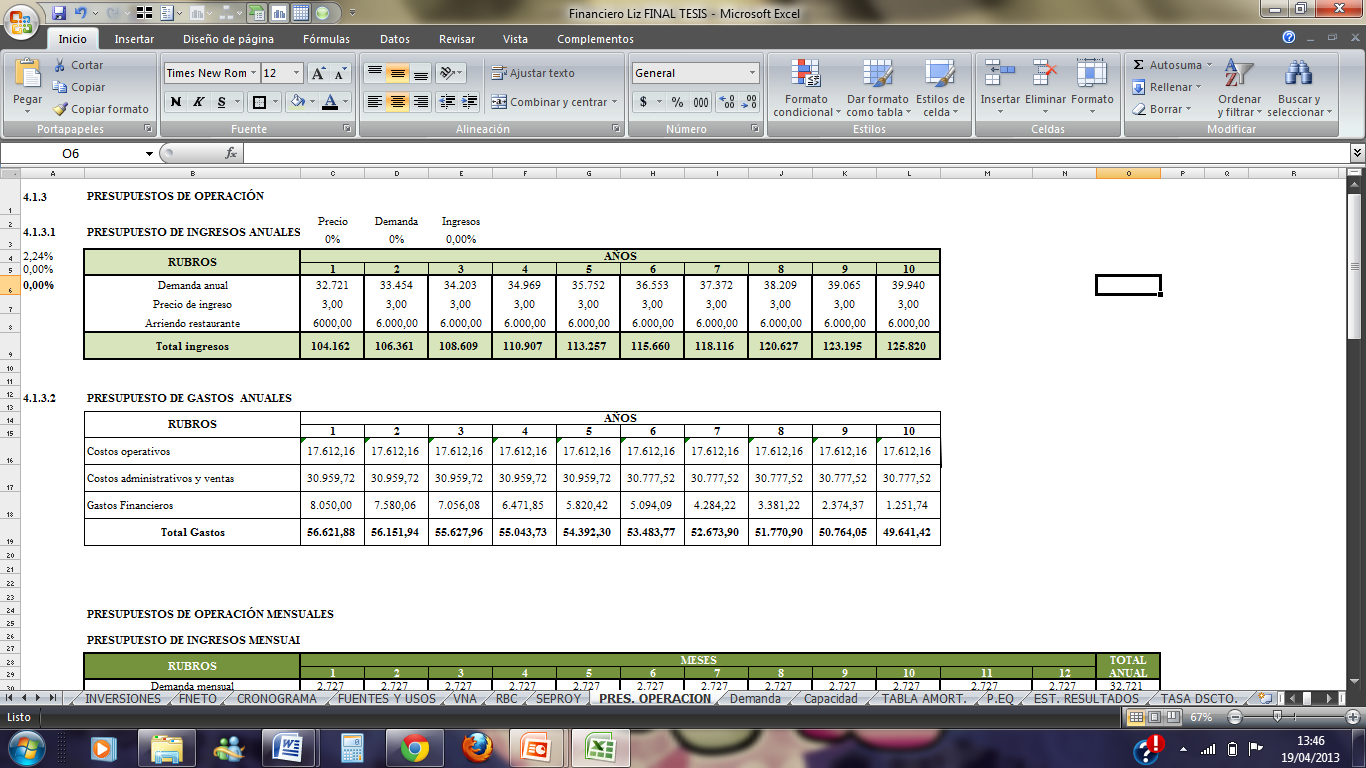 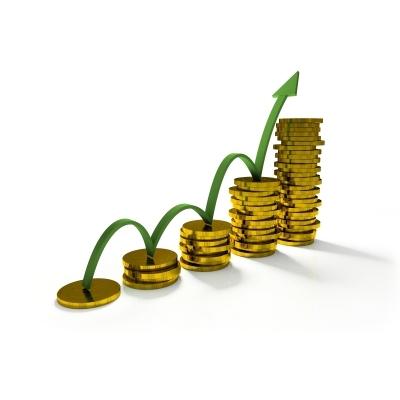 RETORNAR
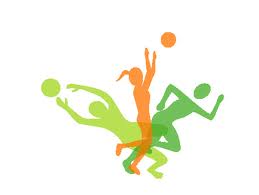 PINTAG SPORT CENTER
ESTUDIO FINANCIERO
ESTADO DE RESULTADOS
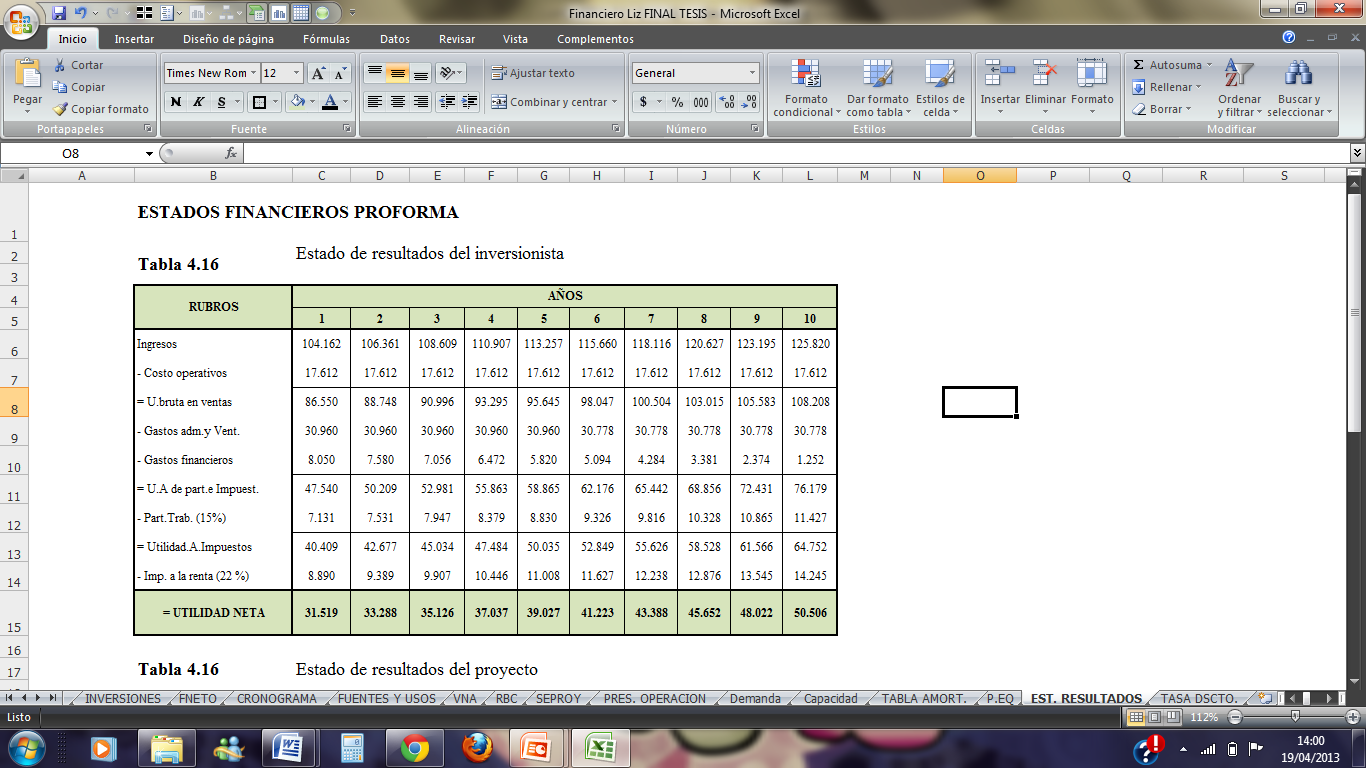 RETORNAR
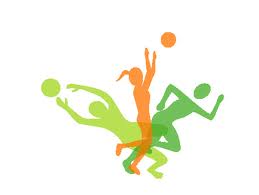 PINTAG SPORT CENTER
ESTUDIO FINANCIERO
FLUJO NETO DE FONDOS
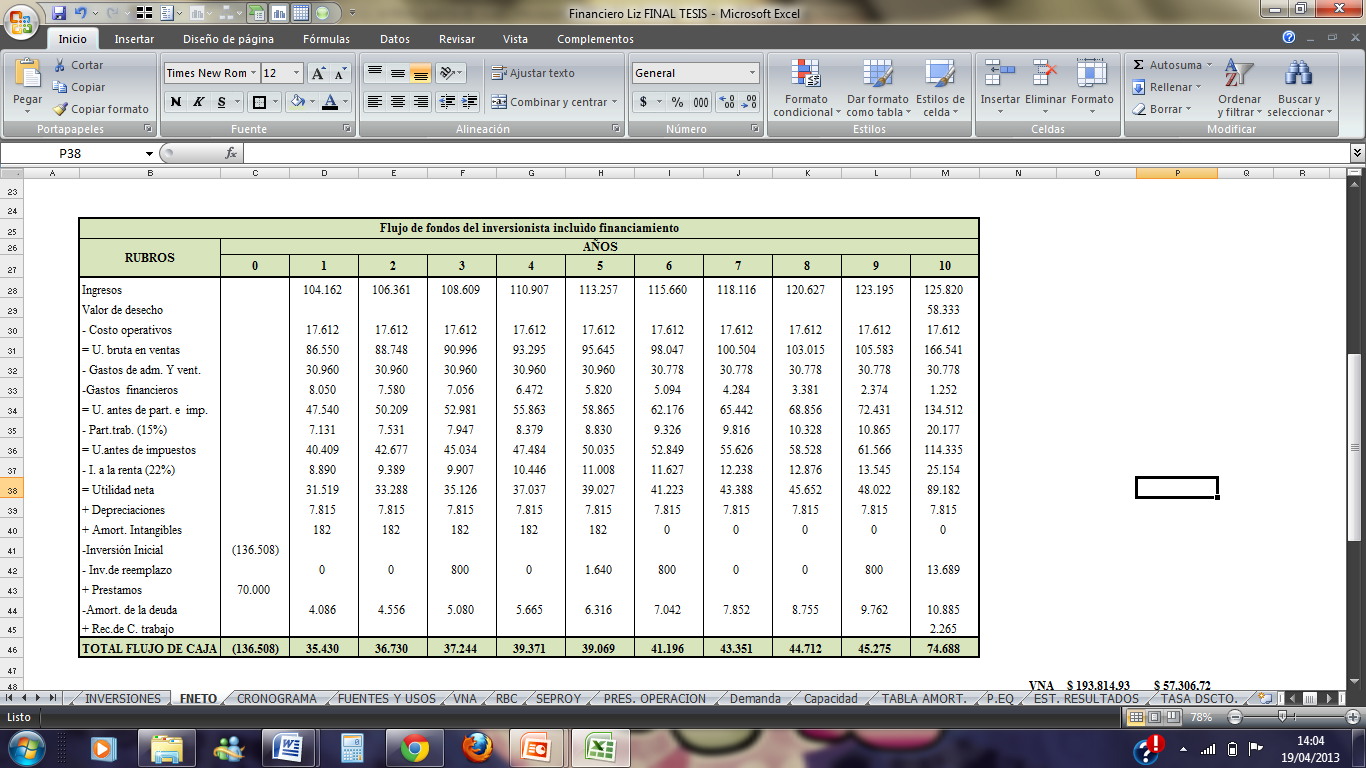 RETORNAR
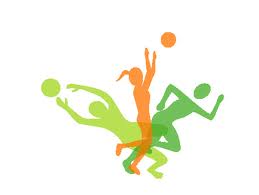 PINTAG SPORT CENTER
EVALUACION FINANCIERA

  TASA MÍNIMA ACEPTABLE DE RENDIMIENTO
  PARÁMETROS DE EVALUACIÓN
  VALOR ACTUAL NETO
  TASA INTERNA DE RETORNO
  RELACIÓN BENEFICIO/COSTO
  PERIODO DE RECUPERACIÓN
  PUNTO DE EQUILIBRIO
  ANÁLISIS DE SENSIBILIDAD
RETORNAR
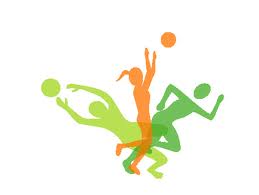 PINTAG SPORT CENTER
EVALUACIÓN FINANCIERA
TASA MÍNIMA ACEPTABLE DE RENDIMIENTO
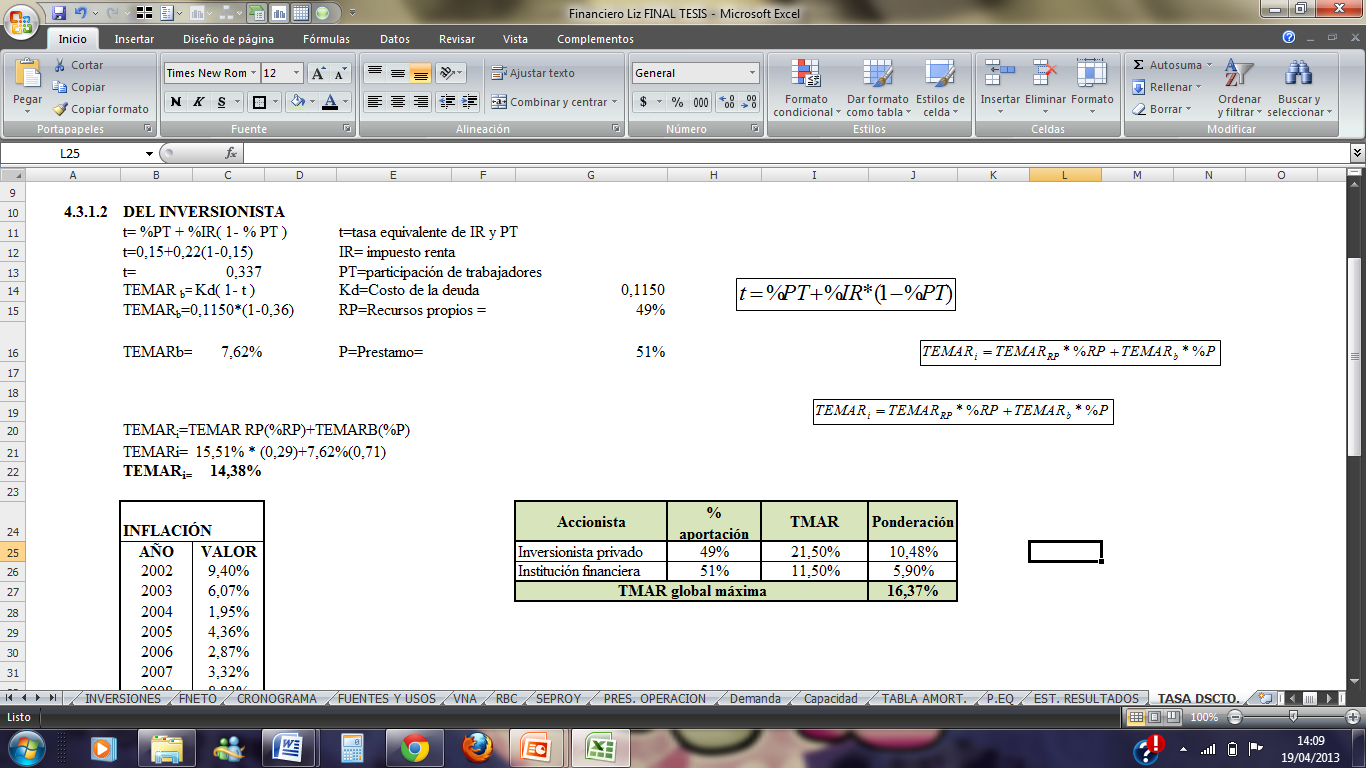 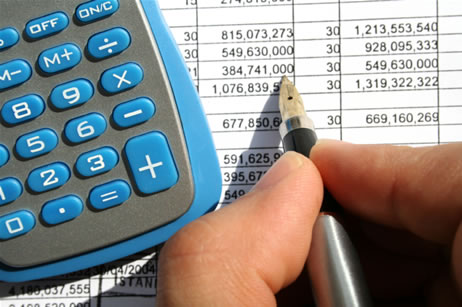 RETORNAR
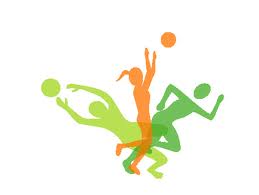 PINTAG SPORT CENTER
EVALUACIÓN FINANCIERA
VAN – TIR – R B/C – PERIODO DE RECUPERACIÓN
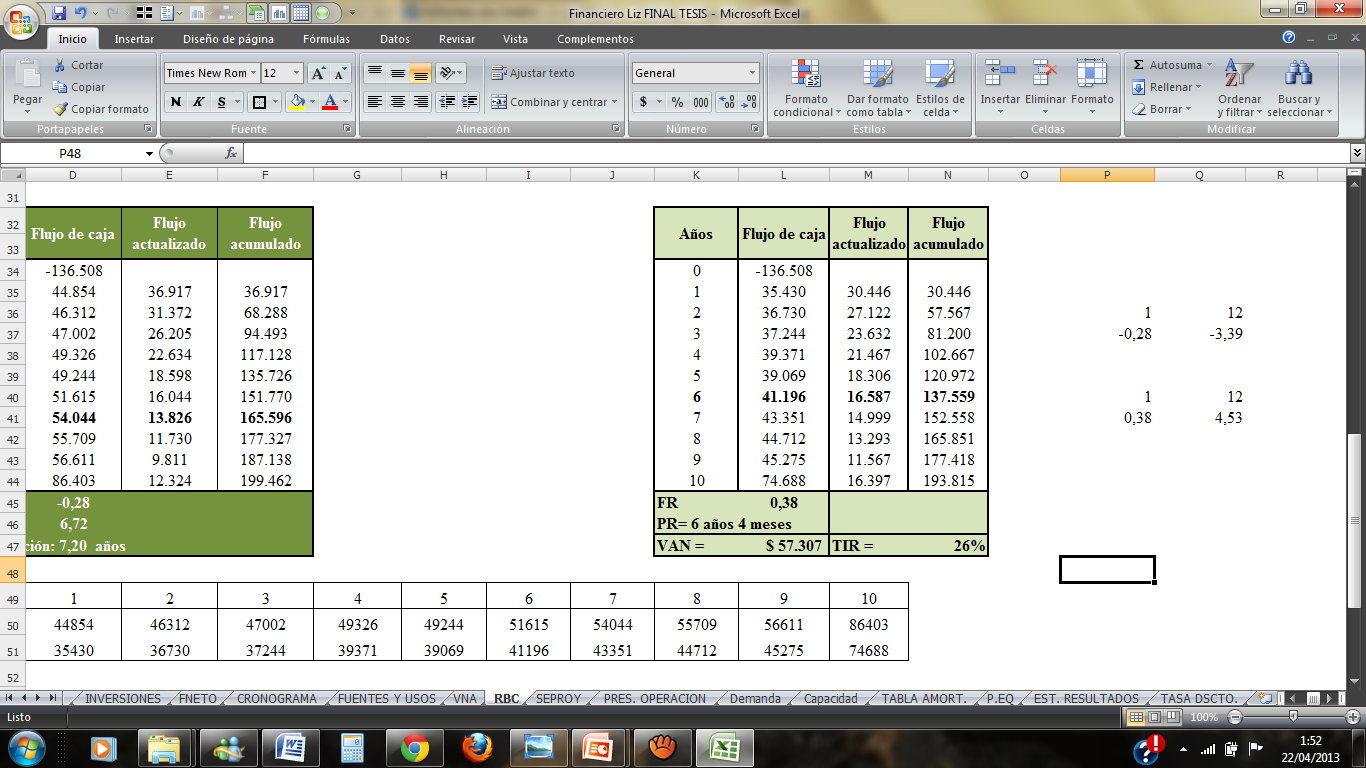 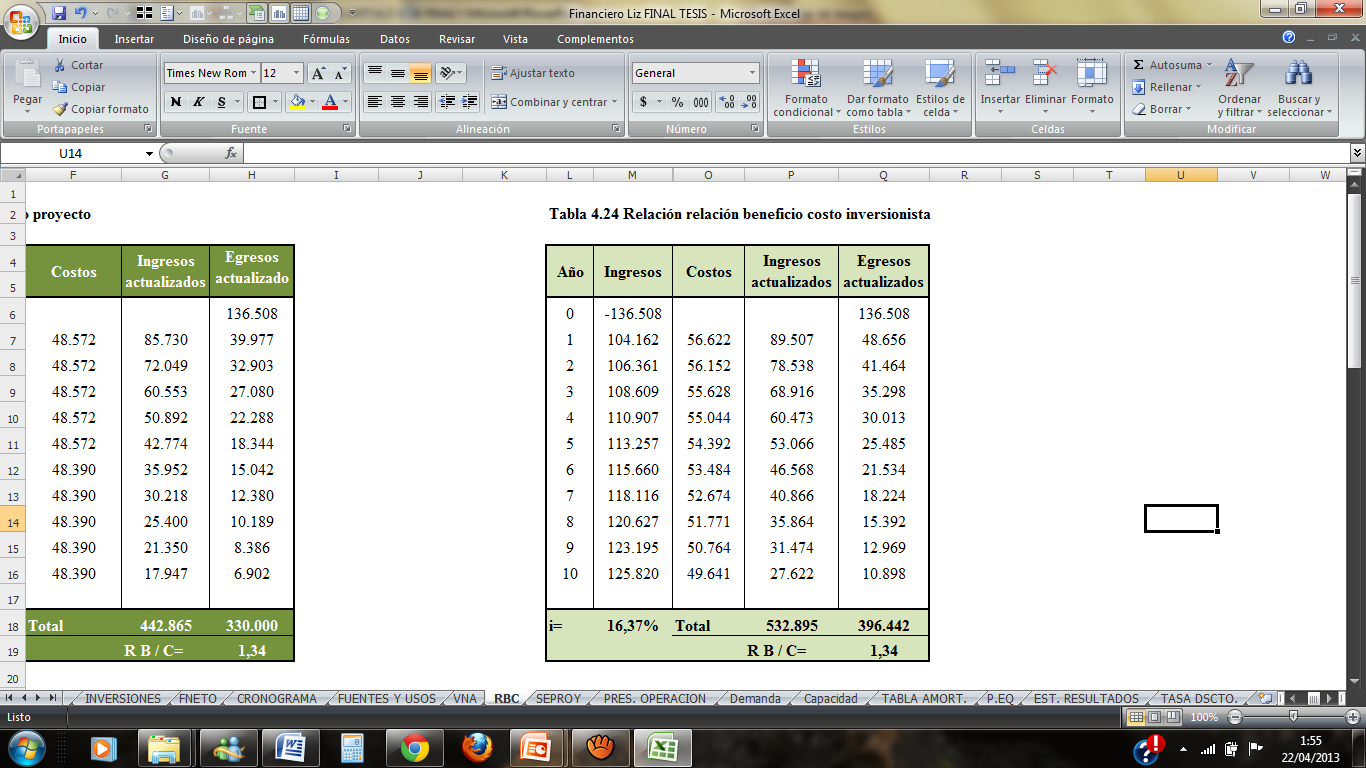 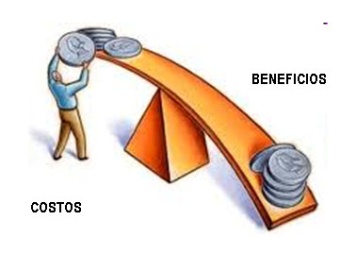 RETORNAR
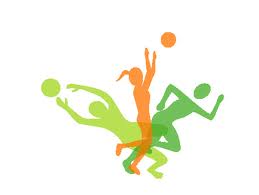 PINTAG SPORT CENTER
ESTUDIO FINANCIERO
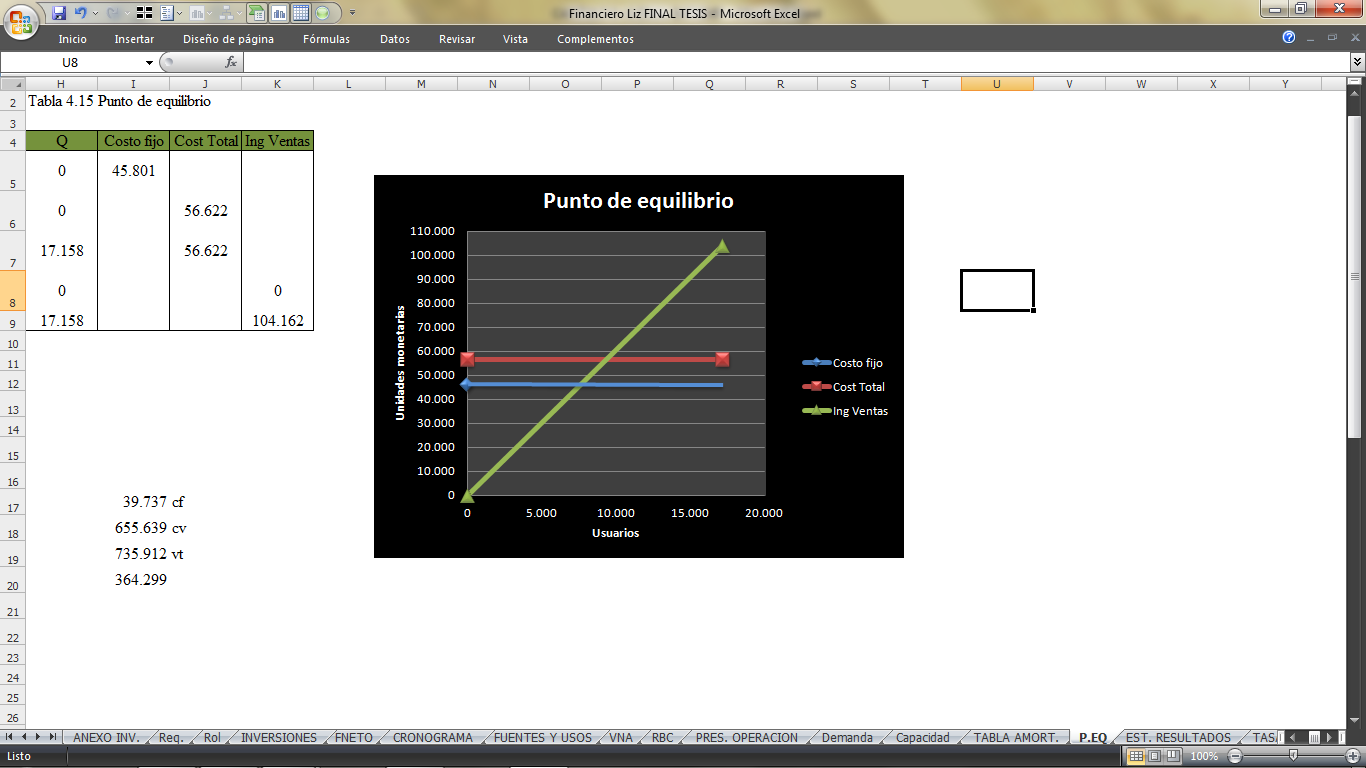 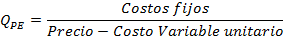 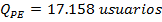 RETORNAR
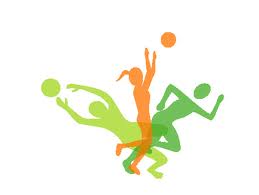 PINTAG SPORT CENTER
EVALUACIÓN FINANCIERA
ANÁLISIS DE SENSIBILIDAD
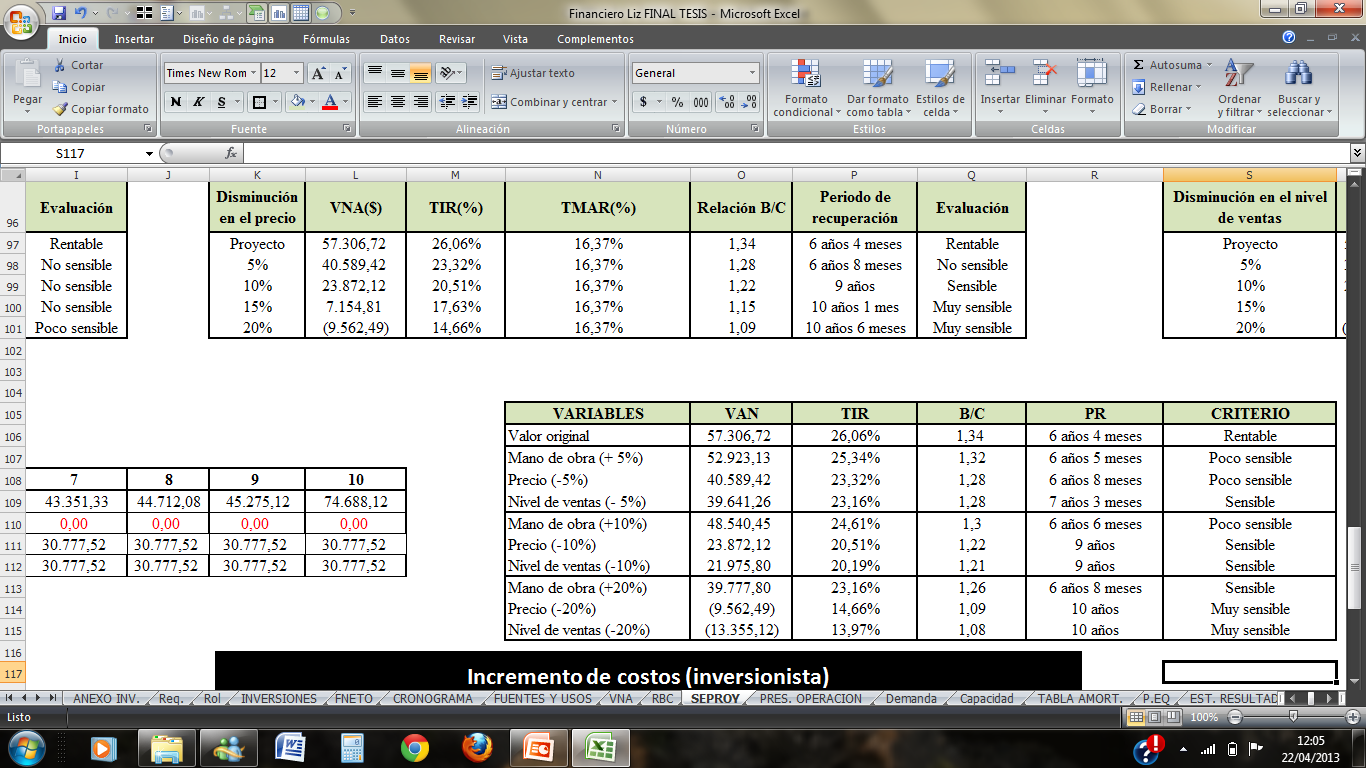 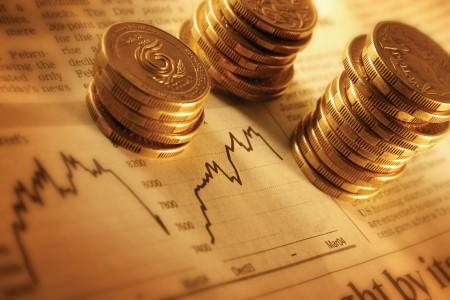 RETORNAR
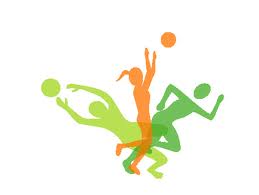 PINTAG SPORT CENTER
CONCLUSIONES Y RECOMENDACIONES

  CONCLUSIONES
  RECOMENDACIONES
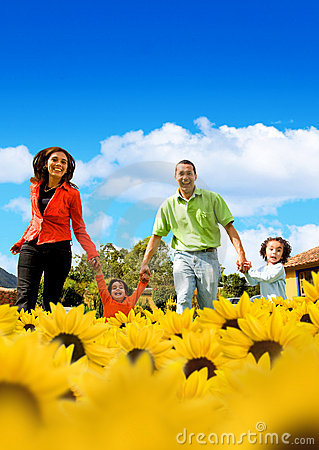 RETORNAR
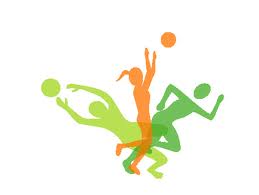 PINTAG SPORT CENTER
CONCLUSIONES

   DEMANDA INSATISFECHA
   UBICACIÓN ÓPTIMA
   COSTOS ACCESIBLES
   RENTABILIDAD
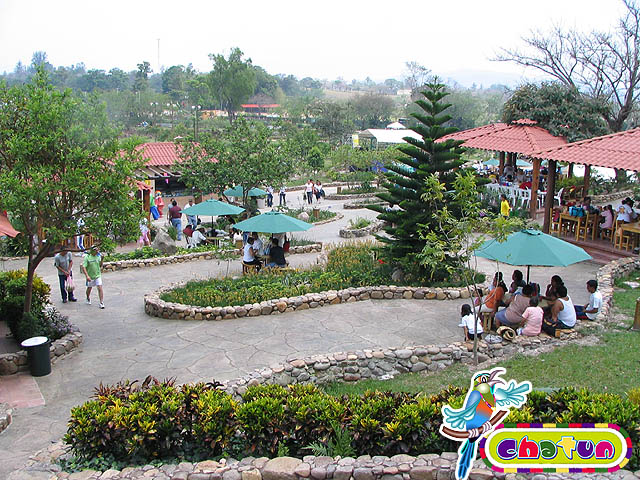 RETORNAR
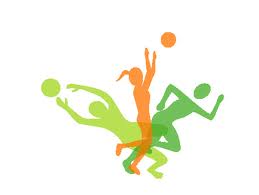 PINTAG SPORT CENTER
RECOMENDACIONES

   CAMPAÑAS DE PUBLICIDAD
   PROMOCIÓN DE BENEFICIOS
   CAPACITACIÓN CONTINUA
   DIFUSIÓN DE LA BASE FILOSÓFICA
   USO DE CAPITAL DE TERCEROS
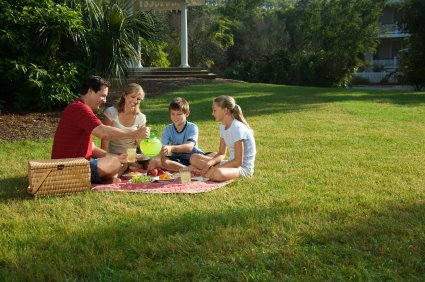 RETORNAR
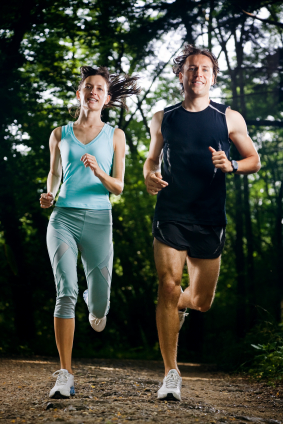 GRACIAS
RETORNAR